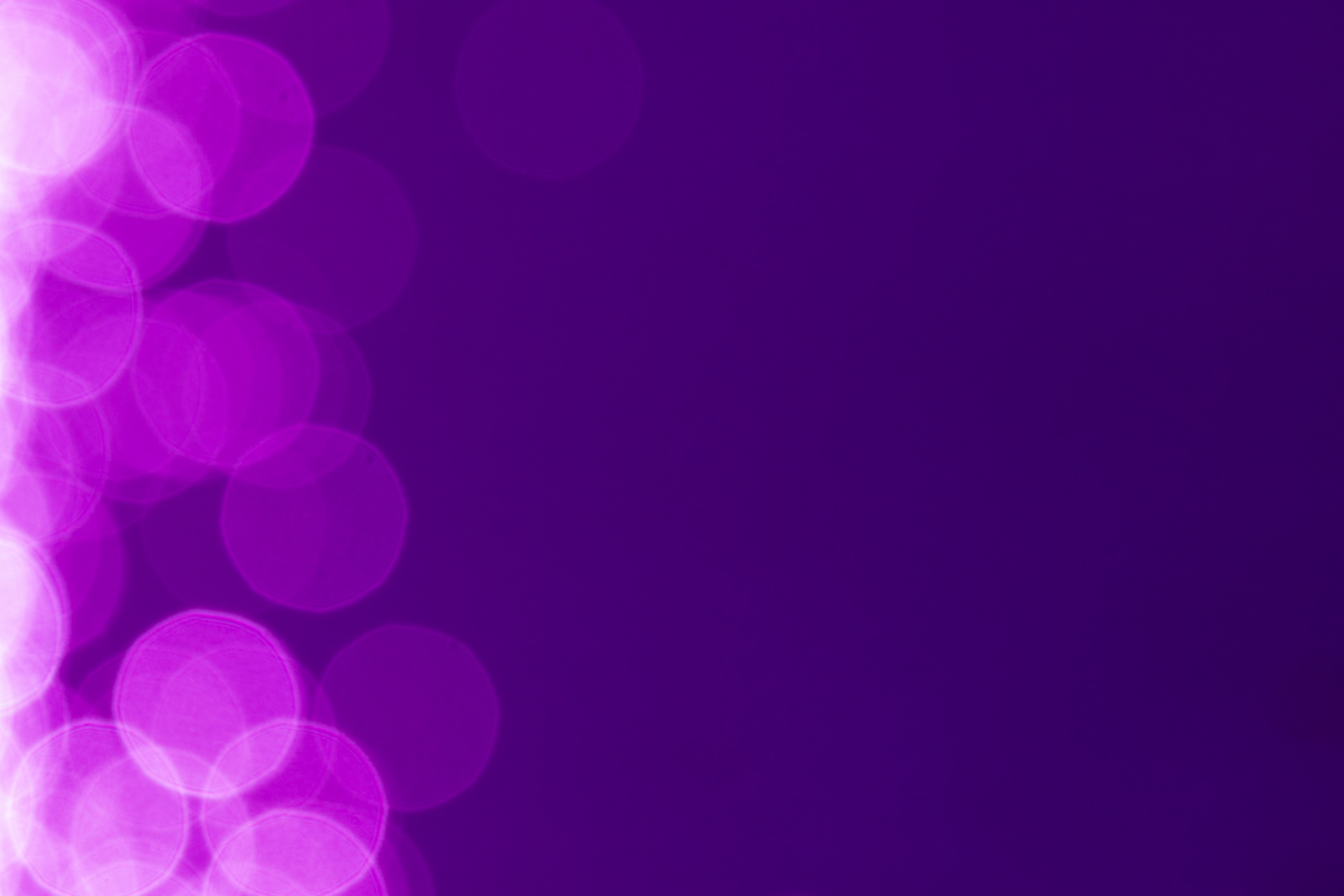 LA RULETA DE LA CONCIENCIA SILÁBICA
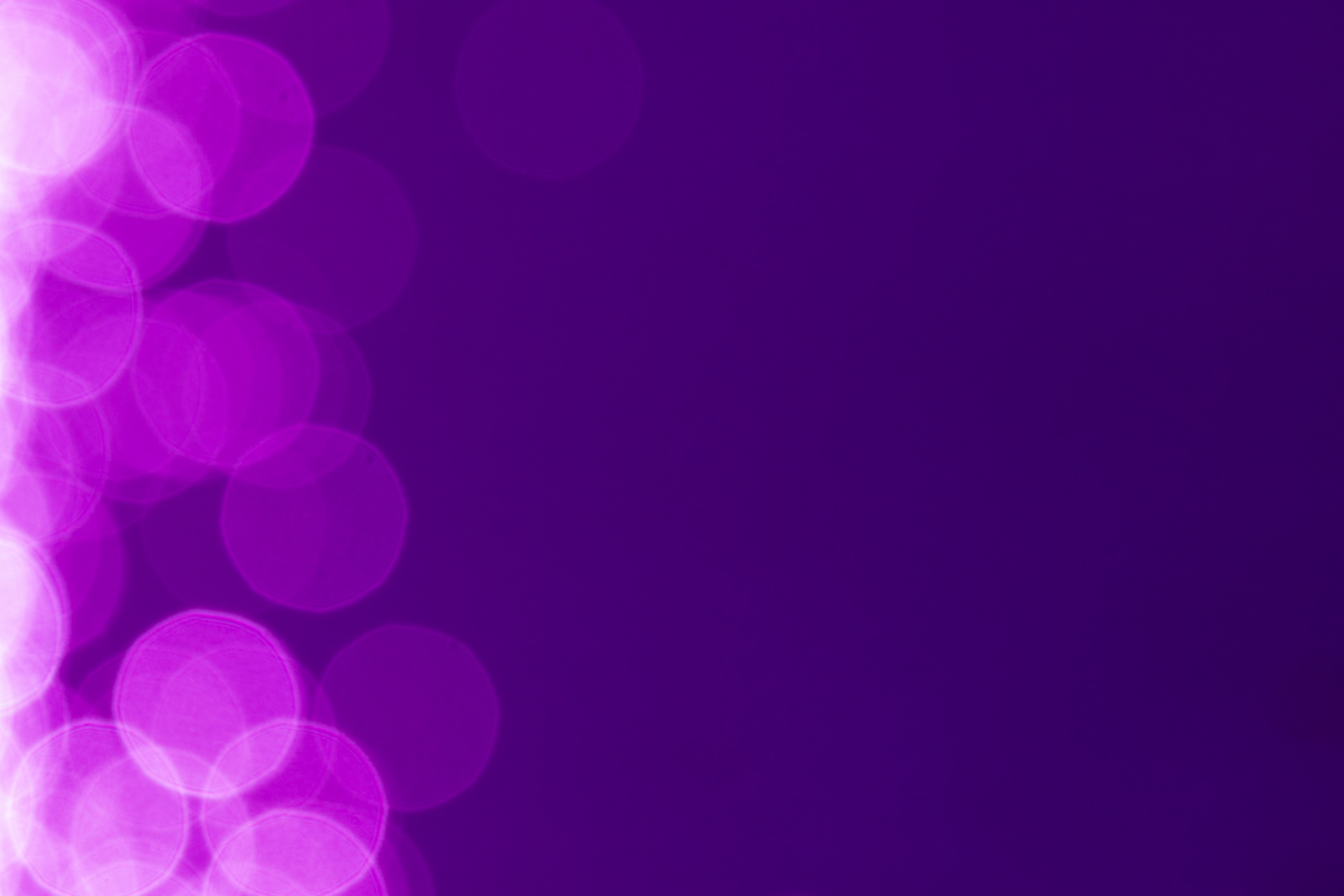 JUSTIFICACIÓN
El trabajo que he realizado para la tarea 1 consiste en una rueda dividida en 10 sectores para las sílabas ma, me, mi, mo, mu en mayúsculas y en minúsculas.
El objetivo es trabajar la conciencia silábica de los alumnos y las alumnas con dificultades lectoescritora.
Como maestro PT, debo proporcionar una respuesta adecuada a la diversidad y las necesidades del alumnado. En este sentido, el afianzamiento de la lectoescritura es la base para el resto de aprendizajes por lo que adquiere prioridad máxima.
Para ello he elaborado esta rueda que ayuda a pensar sobre el propio lenguaje –habilidad metalingüística-, necesaria para la adquisición de la lectura. La actividad se ha realizado a modo de juego promoviendo las competencias lingüística y digital. Sin embargo y a pesar de su carácter lúdico (ruega giratoria, sonidos que denotan el error o el acierto, etc…), se ha procurado no incluir elementos de diseño puedan distraer al alumno o a la alumna, que, precisamente por ser de necesidades educativas especiales, requiere la menor presencia de elementos distractores.
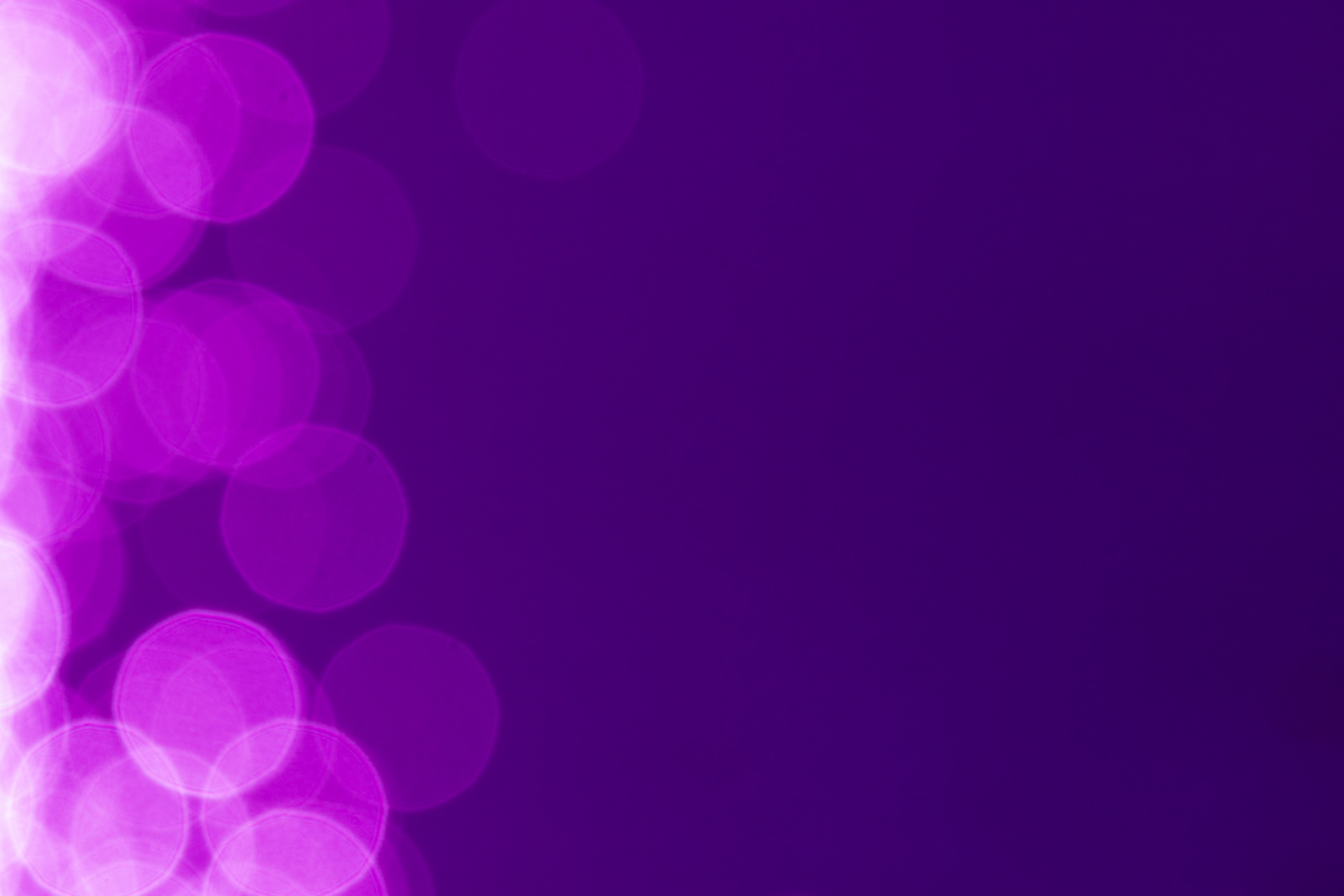 ADVERTENCIA

Los sonidos de este juego se han extraído del banco de imágenes y sonidos del Instituto de Tecnologías Educativas del Ministerio de Educación, bajo licencia Creative Commons (CC BY-NC-SA 3.0)

Las imágenes de este juego se han extraído de la página web ARASAAC. Autor pictogramas: Sergio Palao Procedencia: ARASAAC (http://arasaac.org) Licencia: CC (BY-NC-SA) Propiedad: Gobierno de Aragon
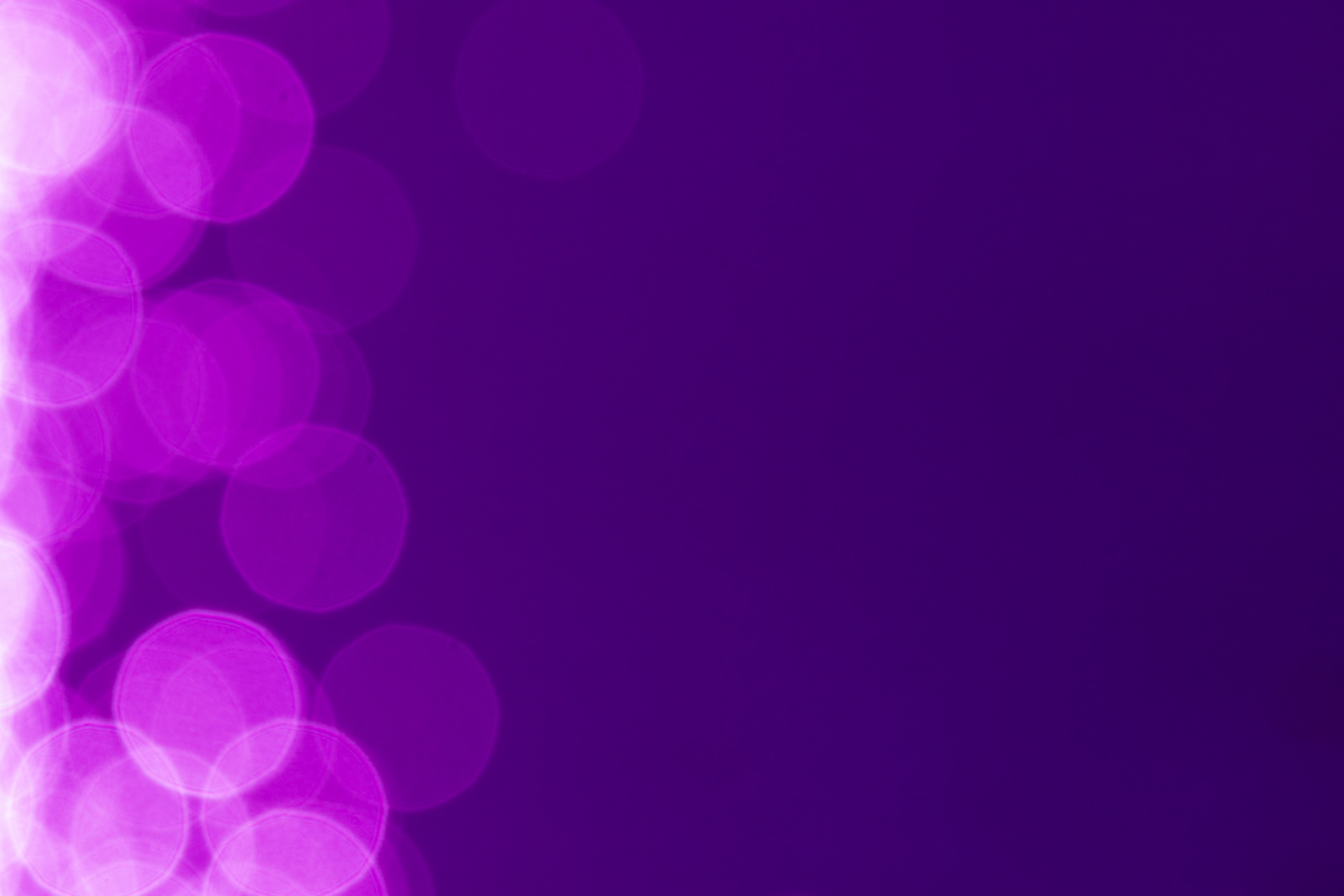 REGLAS DEL JUEGO

Haz clic para pasar hacer girar la ruleta.
Cuando haya parado en una sílaba, haz clic para pasar a la siguiente pantalla
Busca dos elementos que empiezan por la sílaba elegida. Si aciertas, escucharás aplausos… ¡Enhorabuena! Puedes volver a hacer girar la rueda haciendo clic sobre la pantalla.
En cualquier momento puedes parar el juego haciendo clic en el cuadro azul que aparece en la esquina inferior derecha.


¿Estás preparado?...

¡Qué comience el juego!
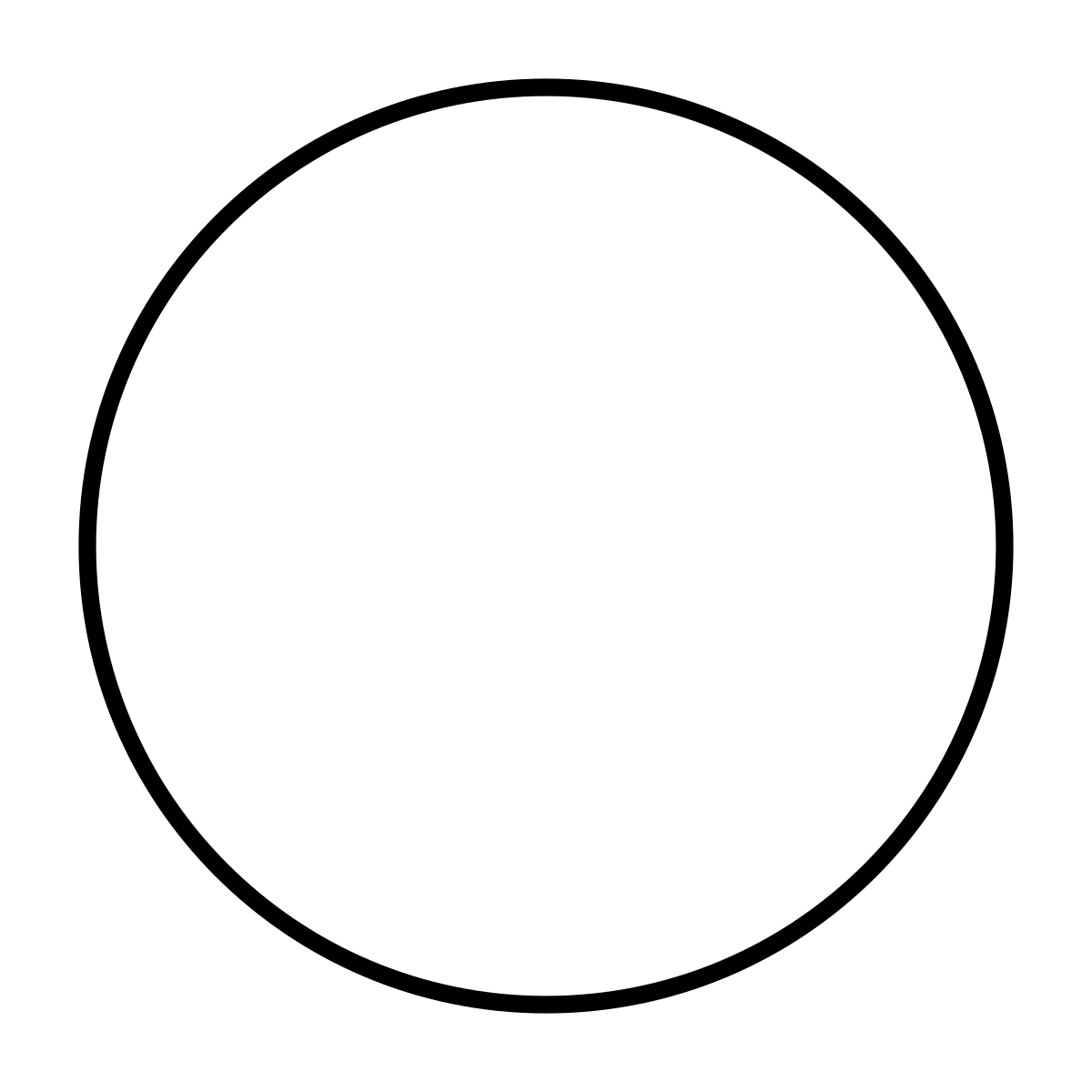 ma
MA
mu
ME
mo
MU
me
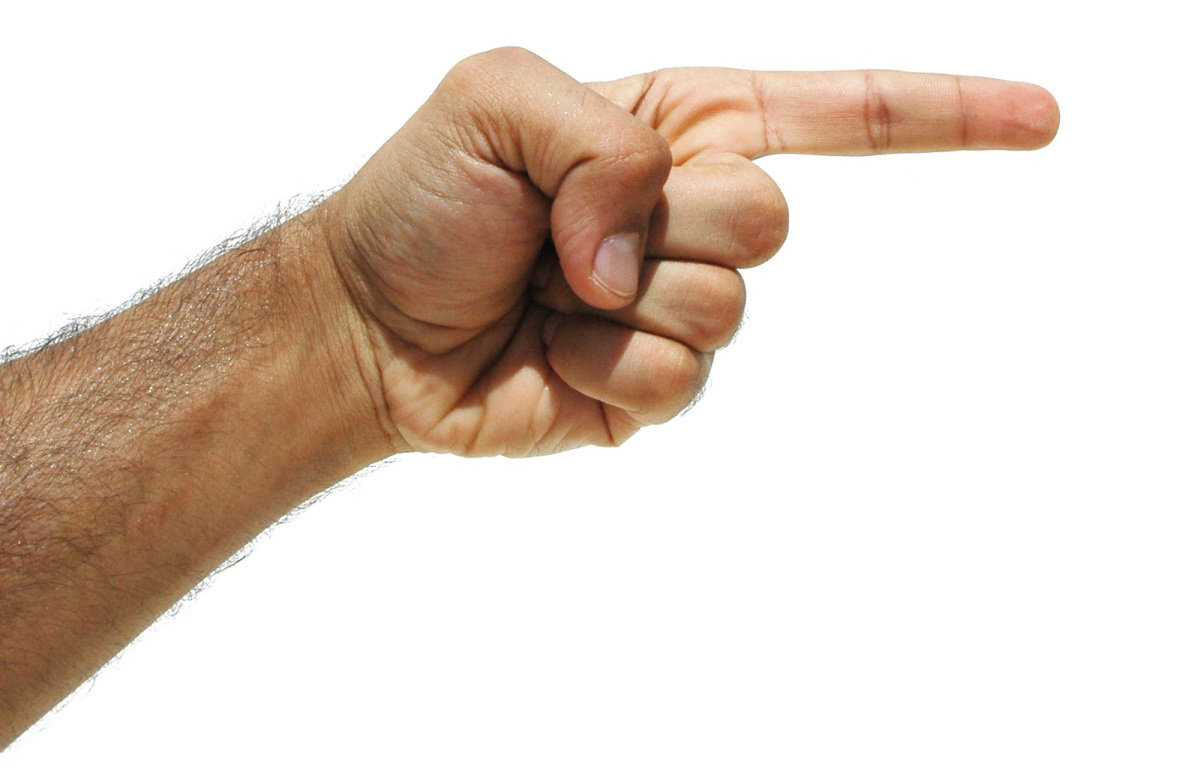 mo
MI
mi
MO
PARAR
PARAR
mo
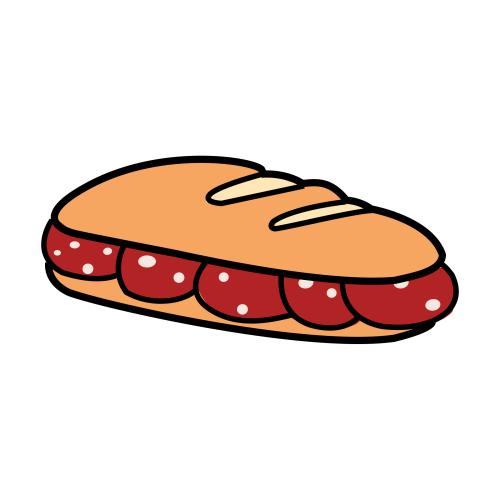 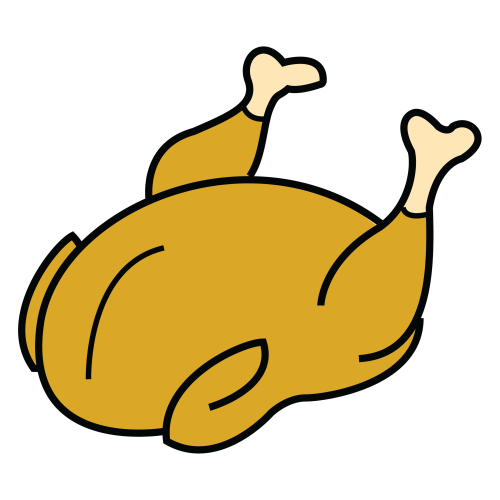 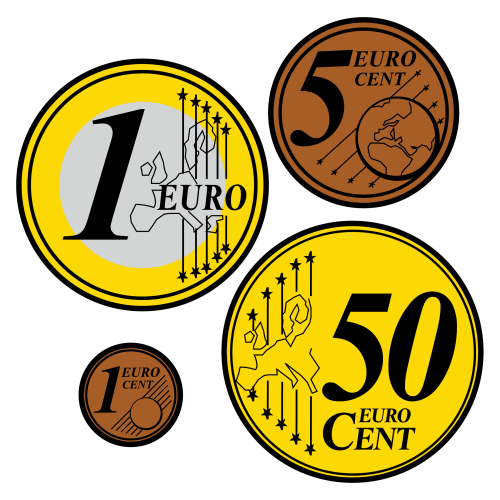 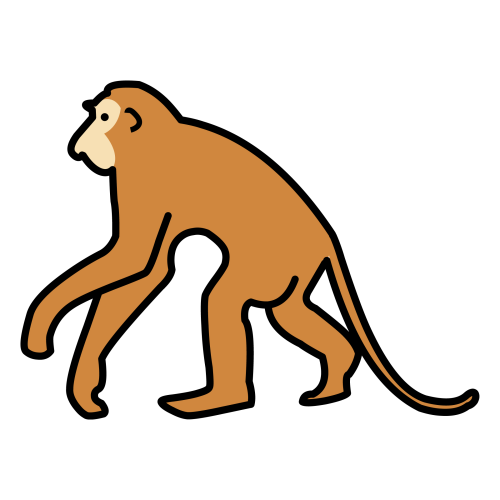 PARAR
PARAR
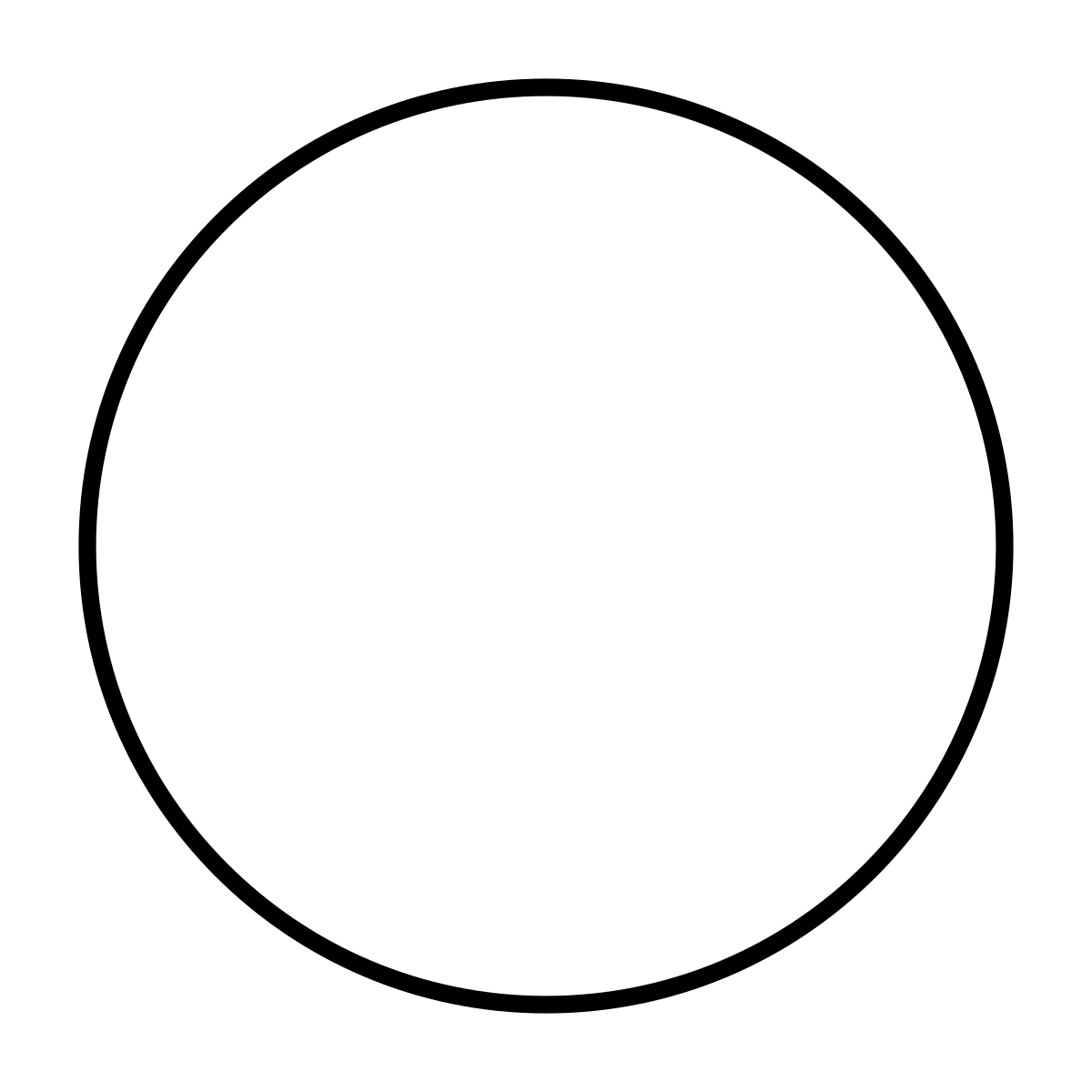 ma
MA
mu
ME
mi
MU
me
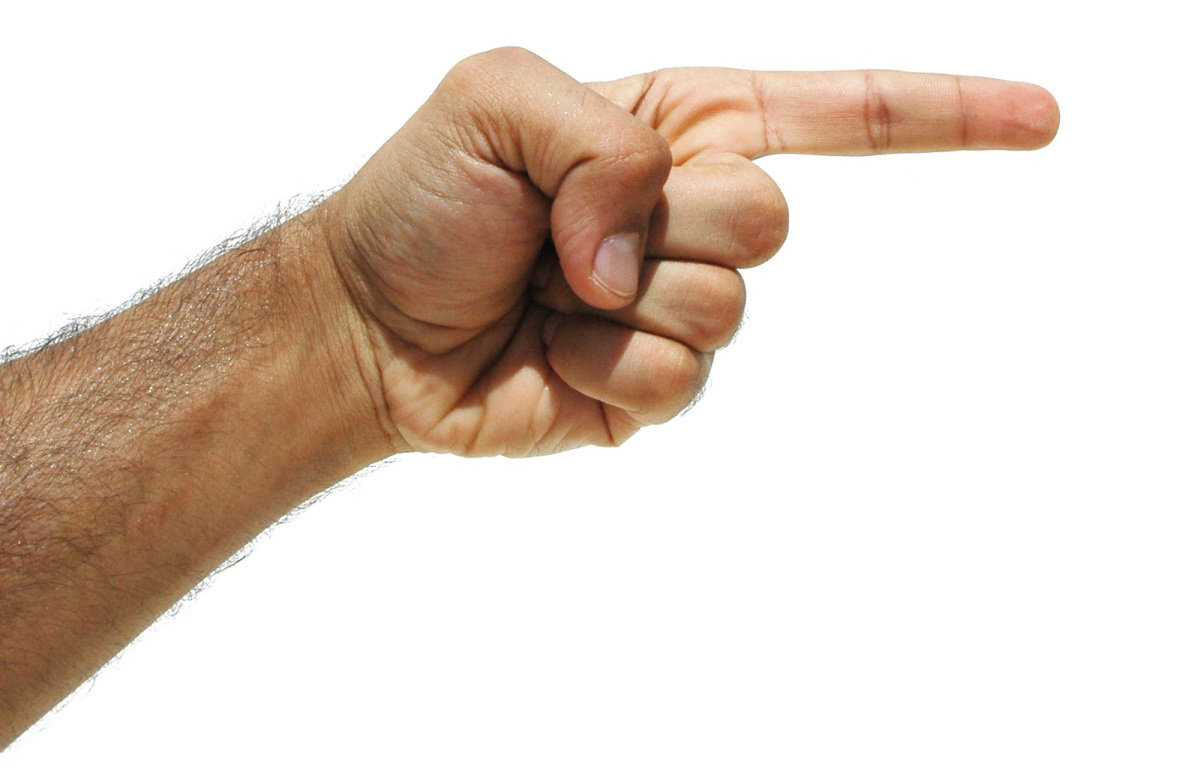 mo
MI
mi
MO
PARAR
PARAR
mi
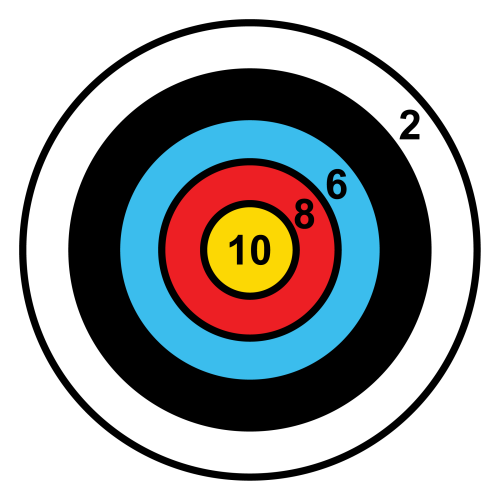 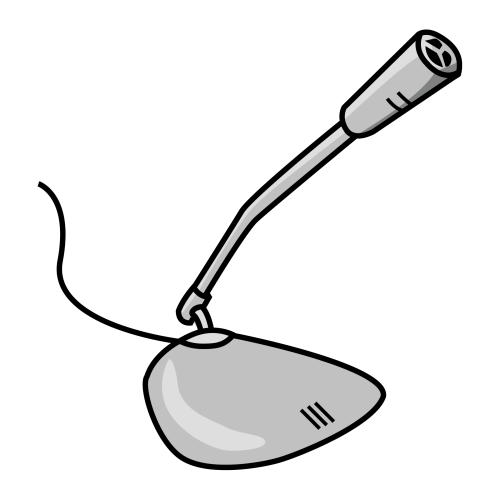 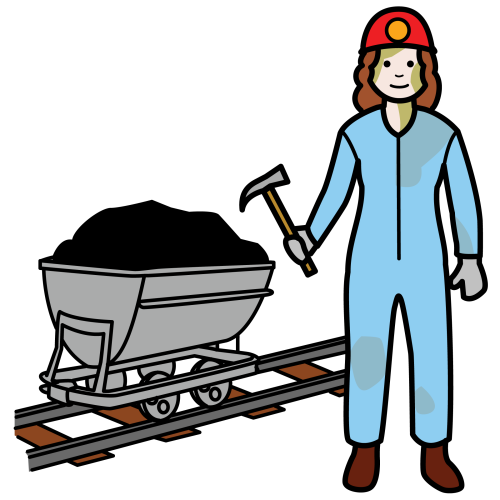 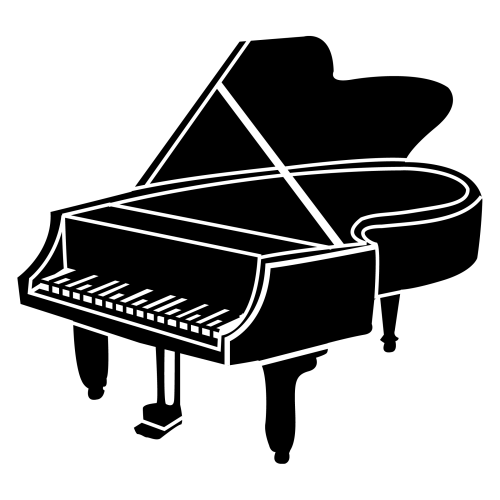 PARAR
PARAR
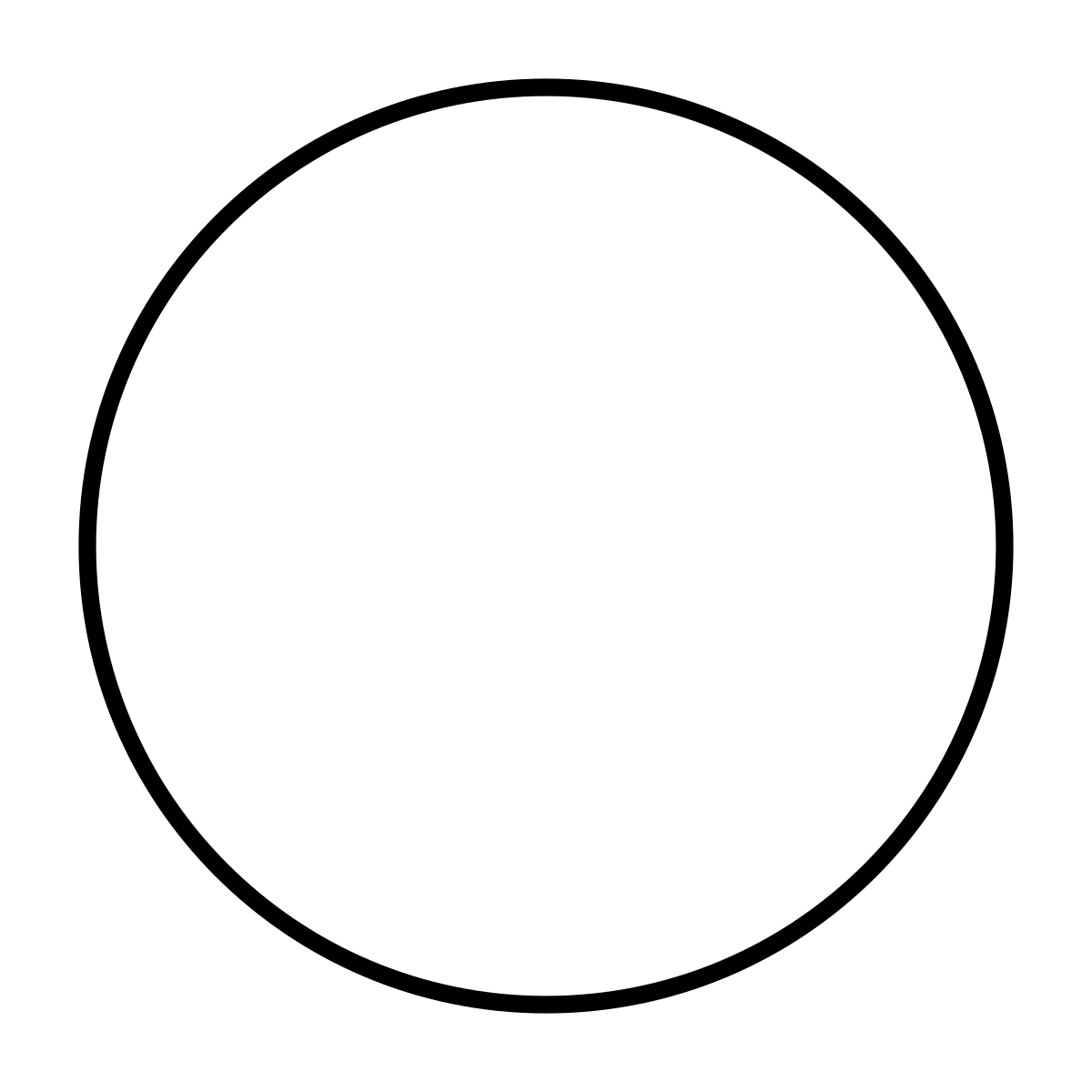 ma
MA
mu
ME
ME
MU
me
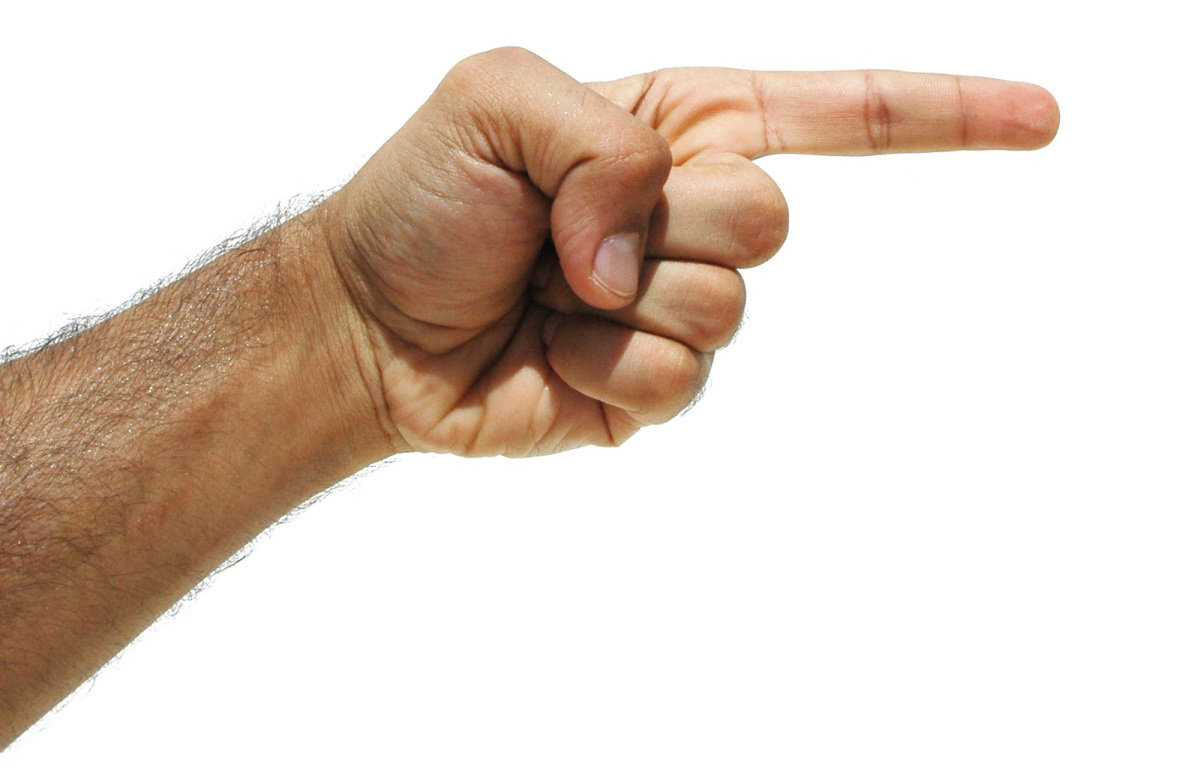 mo
MI
mi
MO
PARAR
PARAR
ME
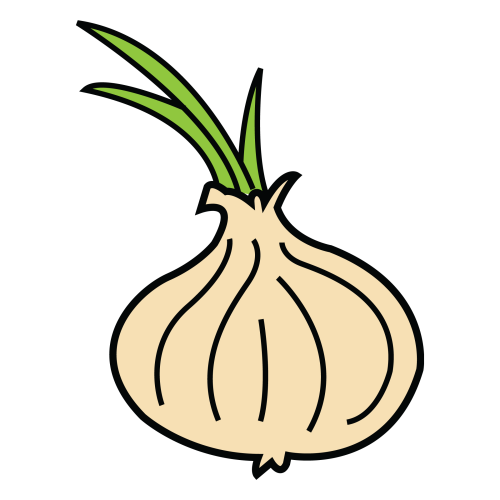 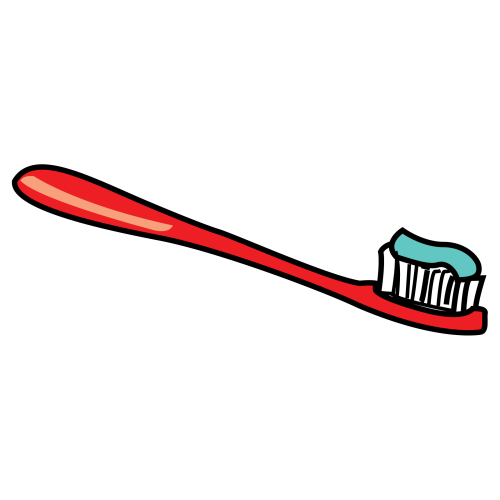 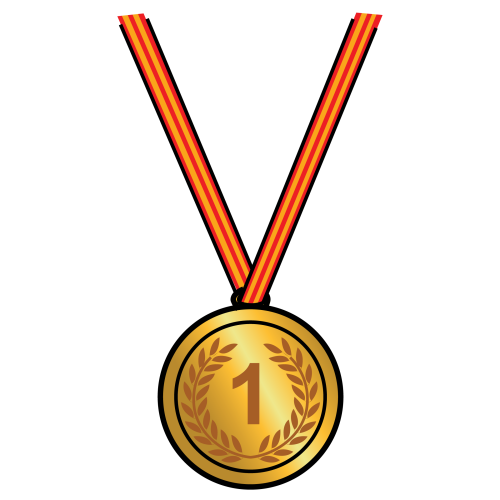 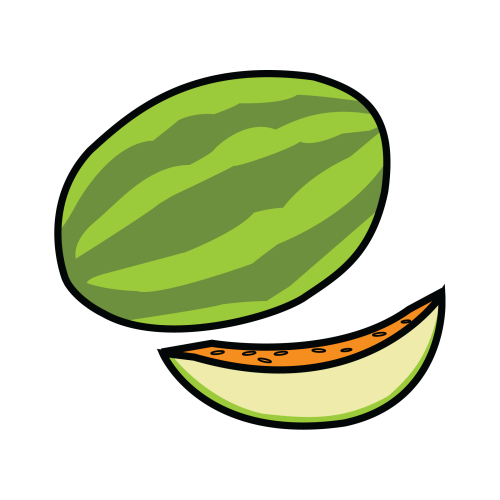 PARAR
PARAR
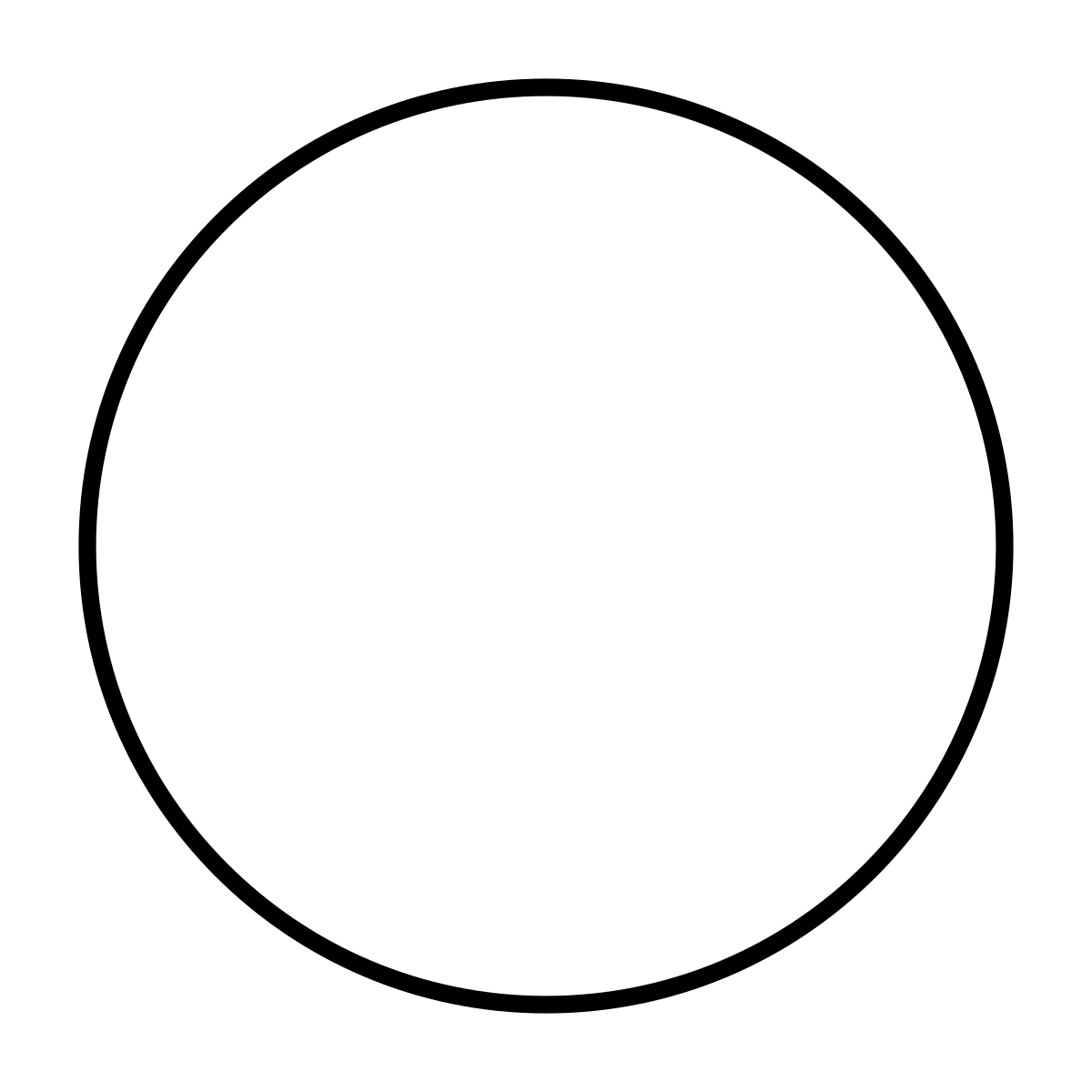 ma
MA
mu
ME
MU
MU
me
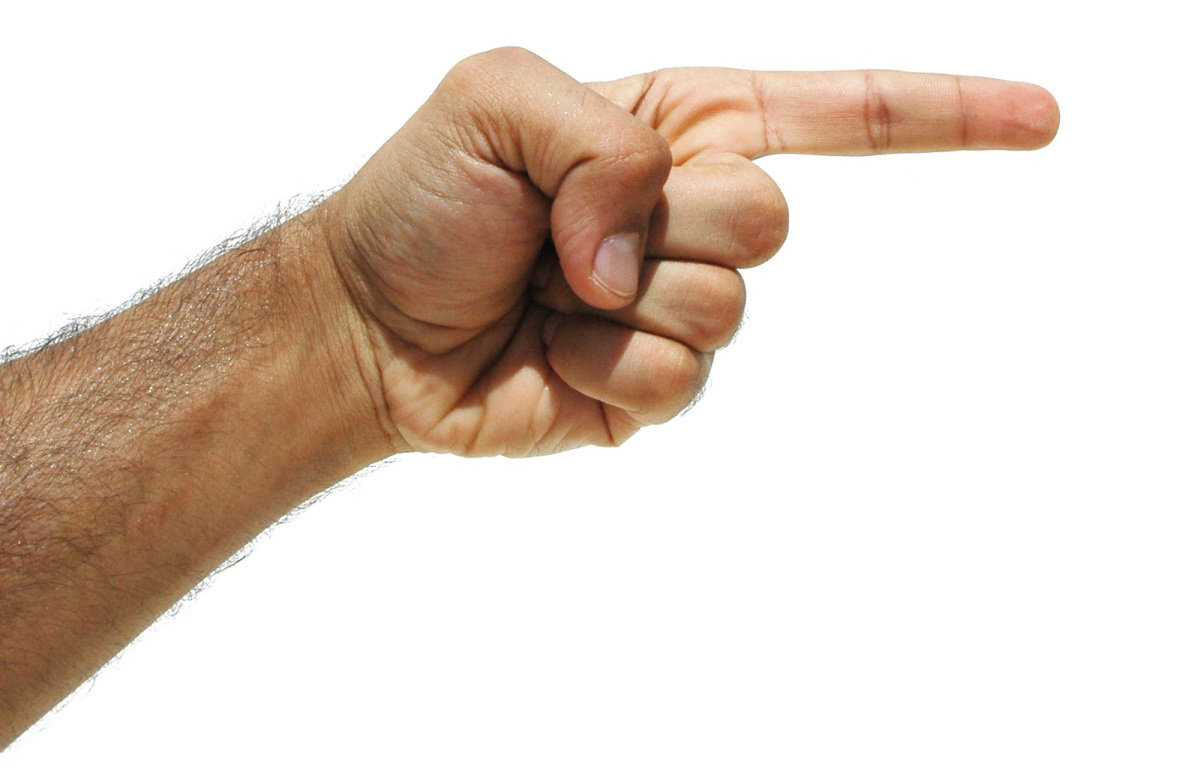 mo
MI
mi
MO
PARAR
PARAR
MU
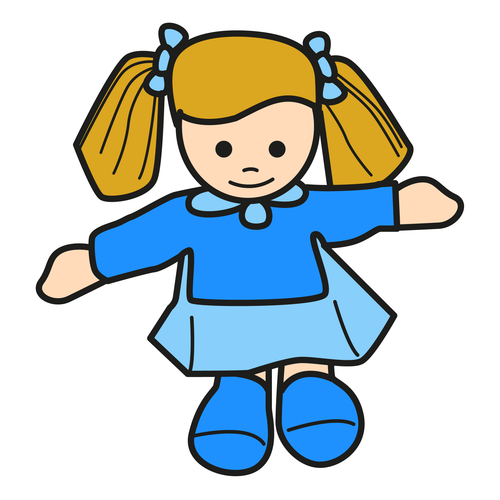 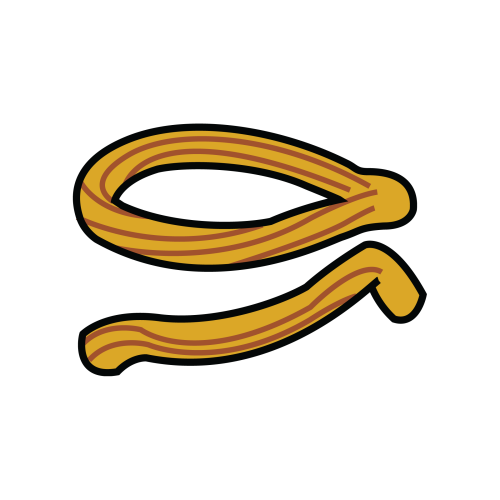 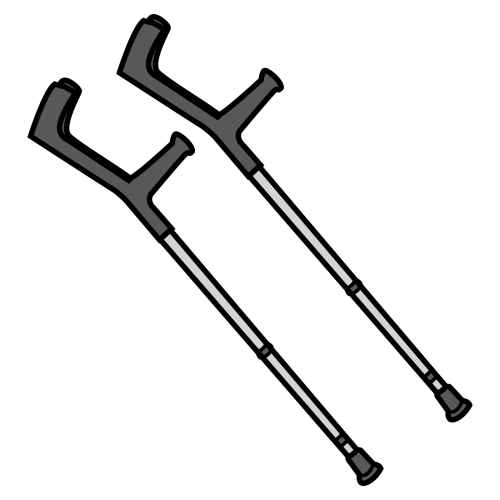 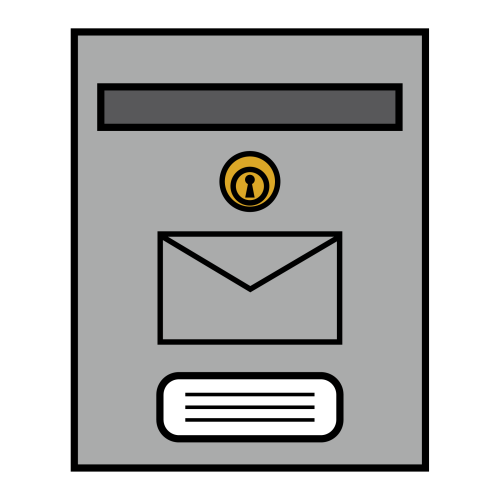 PARAR
PARAR
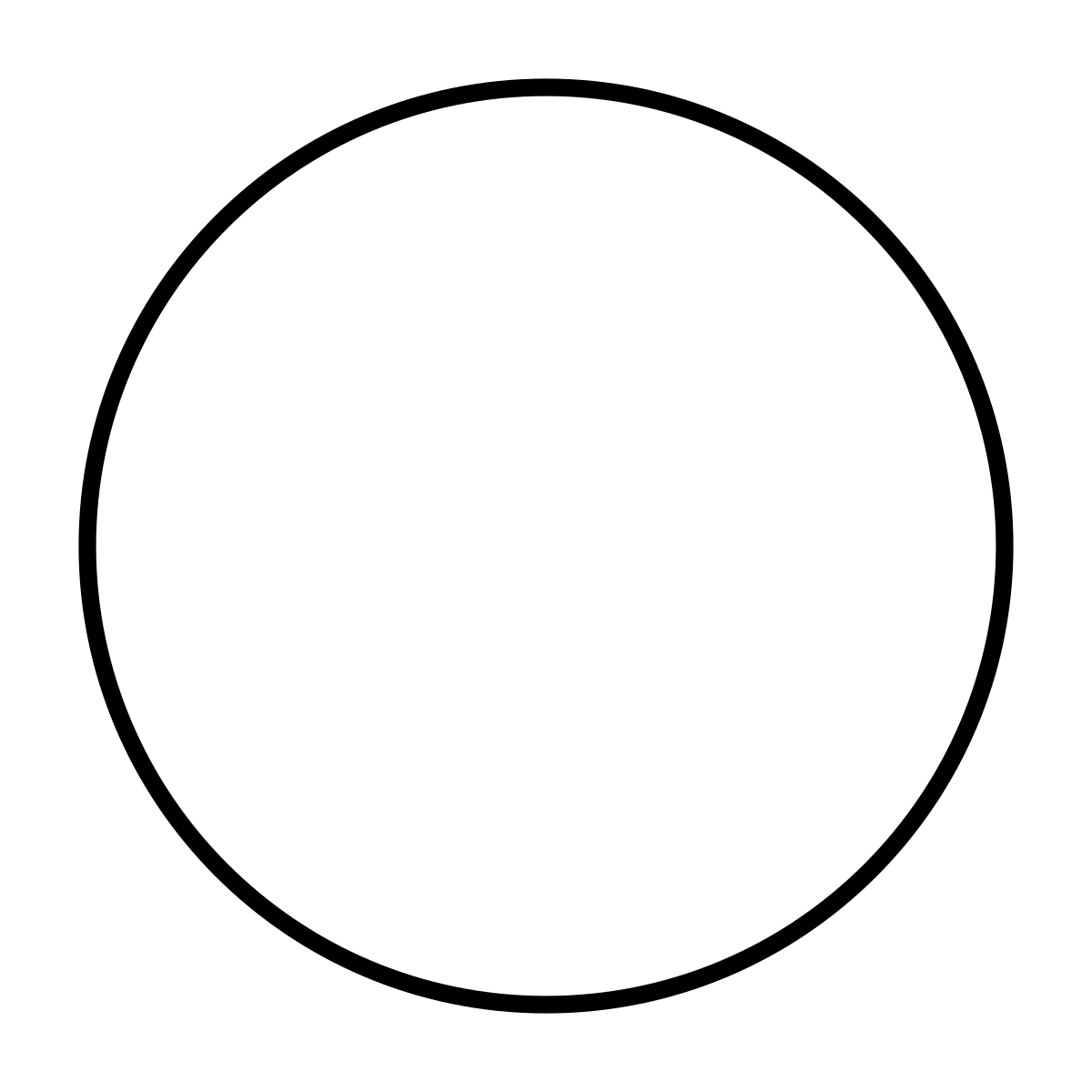 ma
MA
mu
ME
ma
MU
me
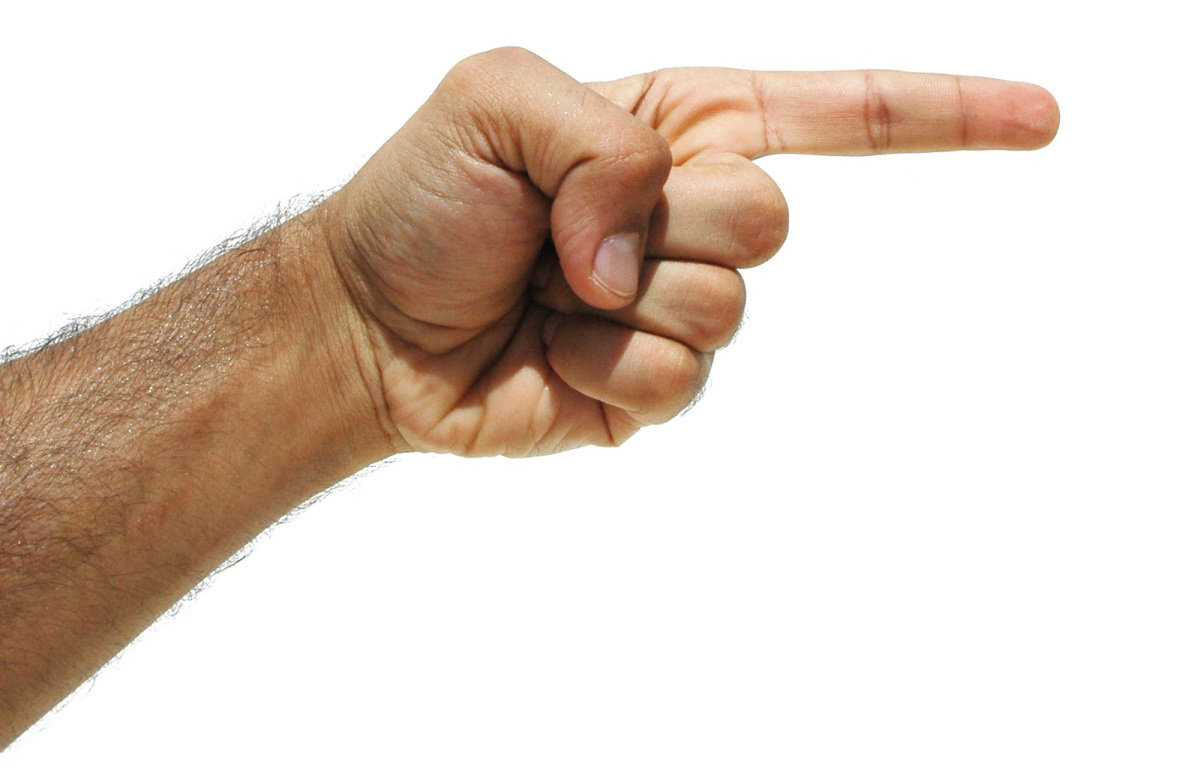 mo
MI
mi
MO
PARAR
PARAR
ma
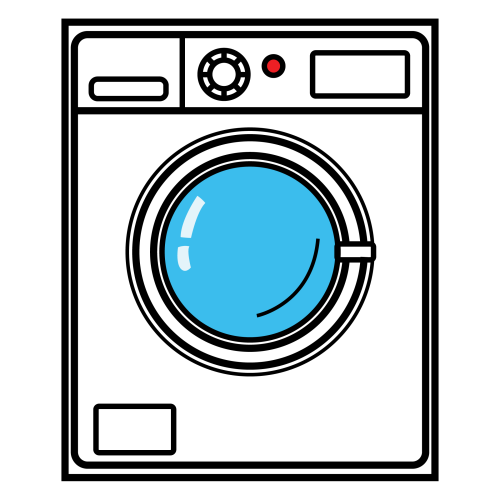 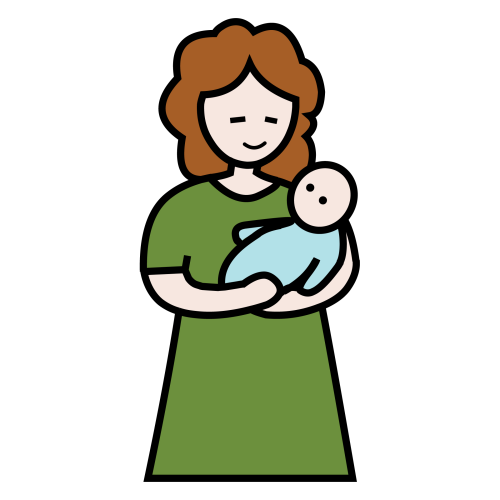 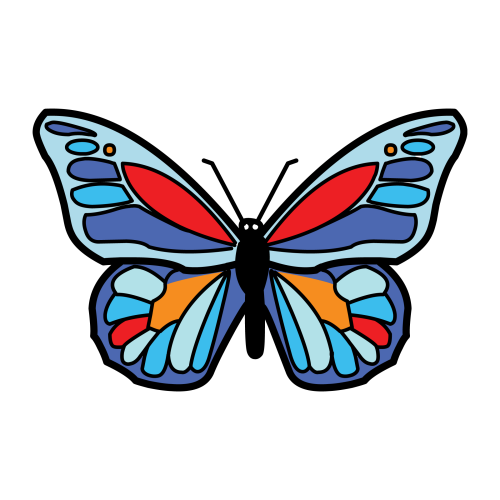 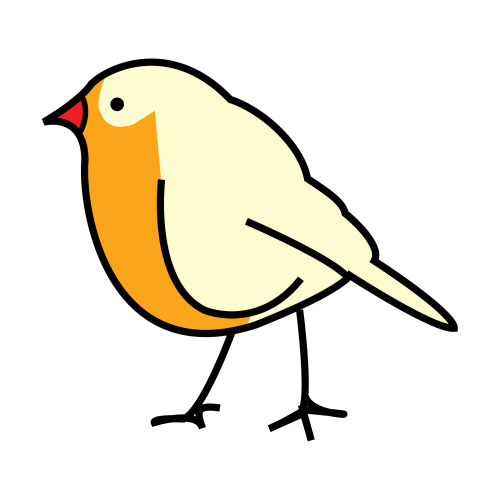 PARAR
PARAR
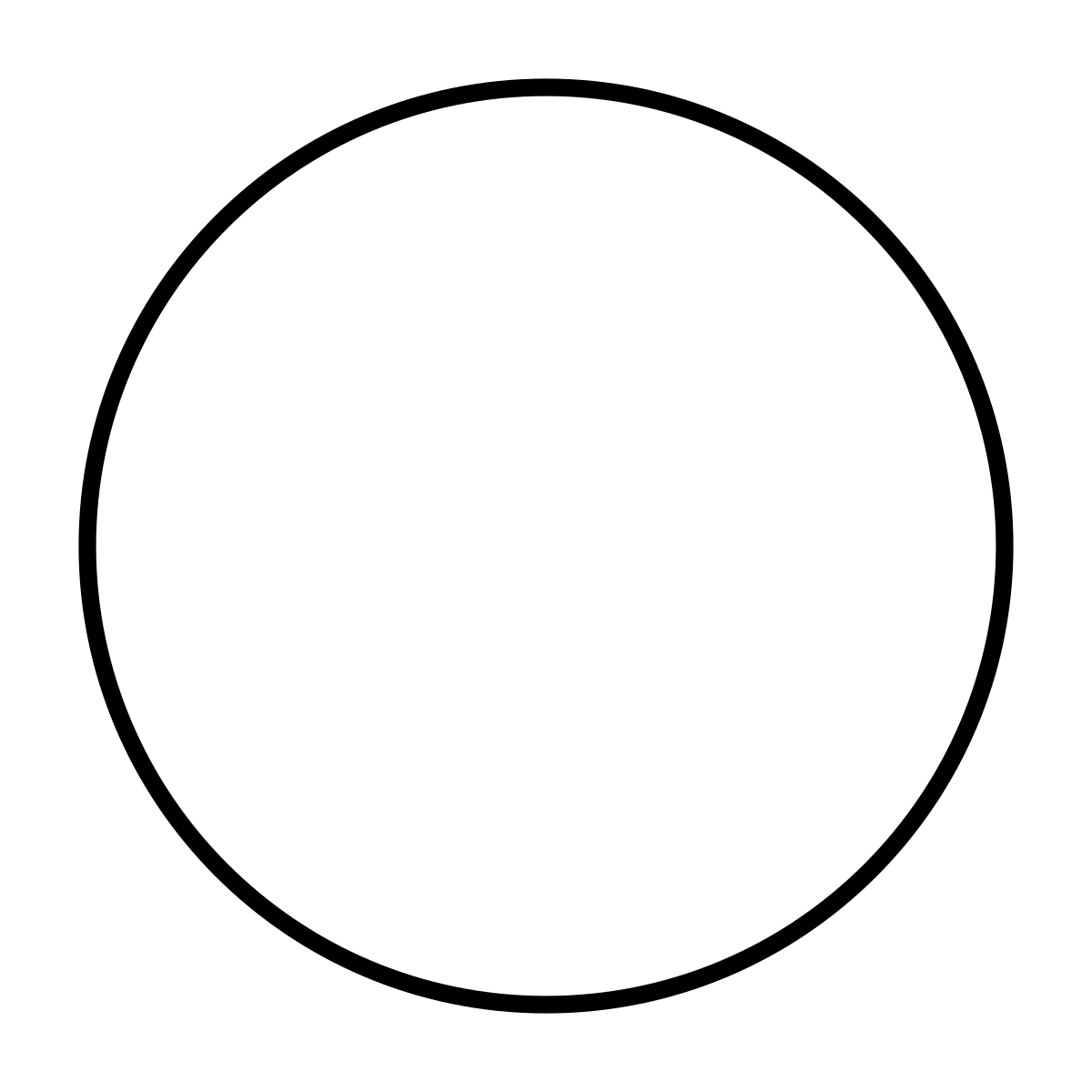 ma
MA
mu
ME
MI
MU
me
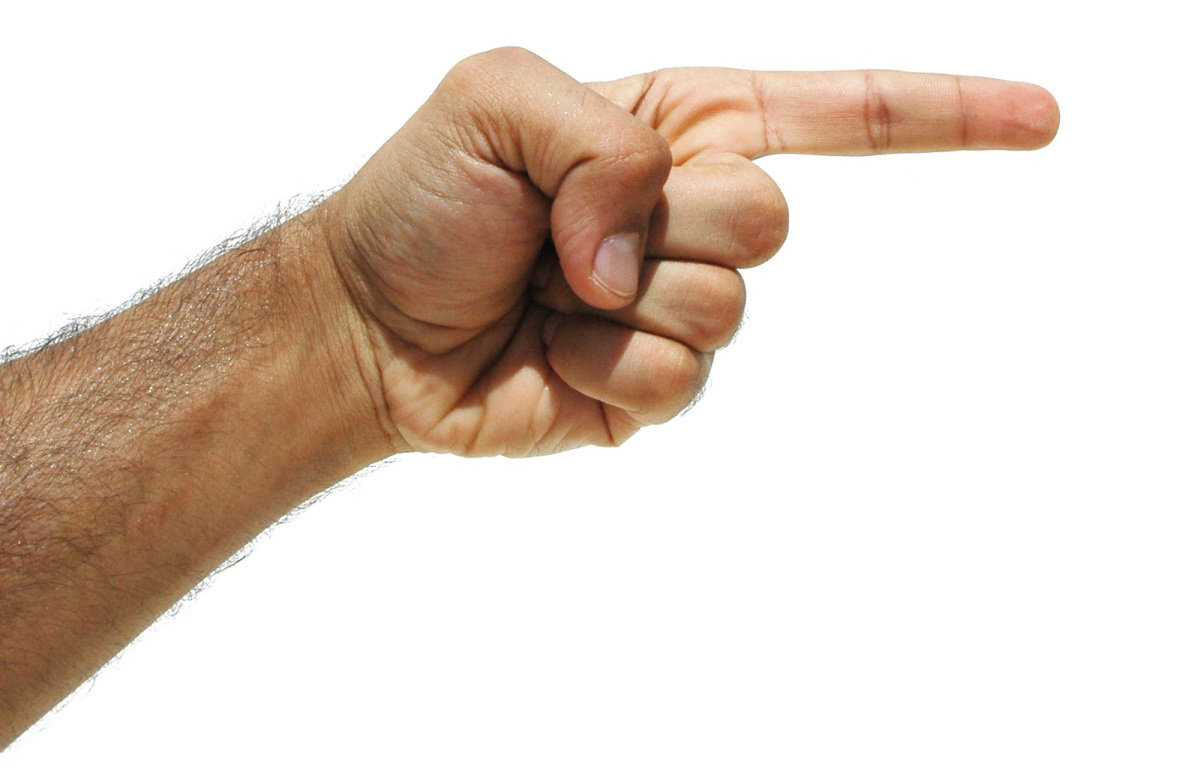 mo
MI
mi
MO
PARAR
PARAR
MI
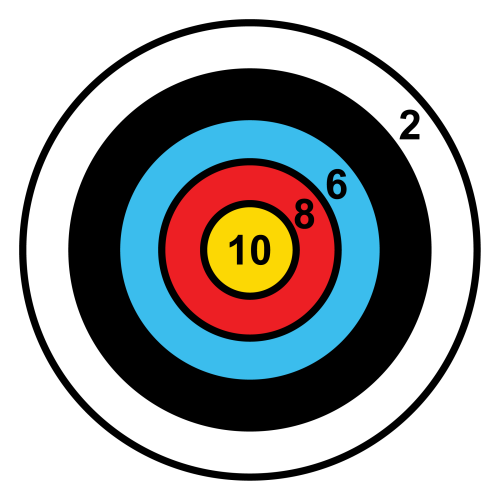 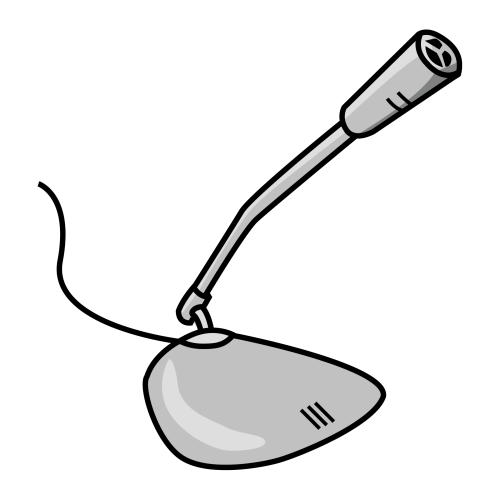 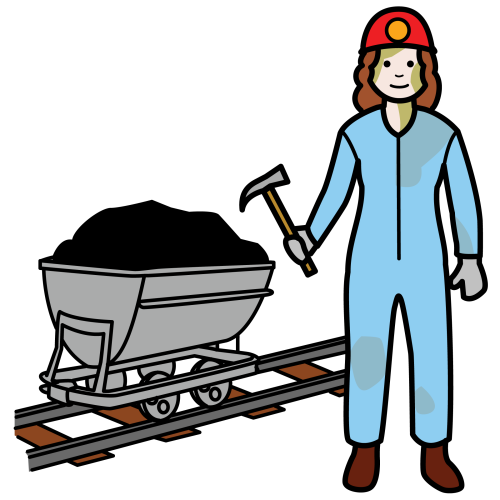 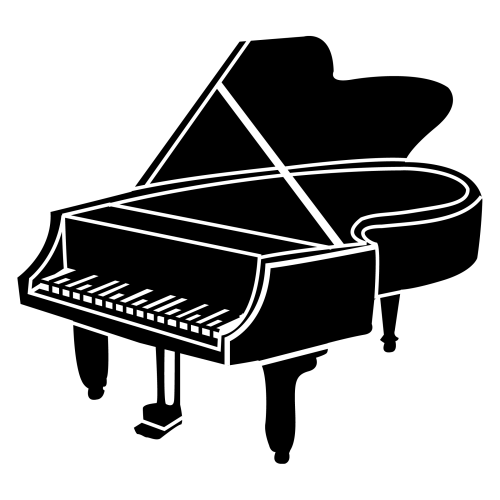 PARAR
PARAR
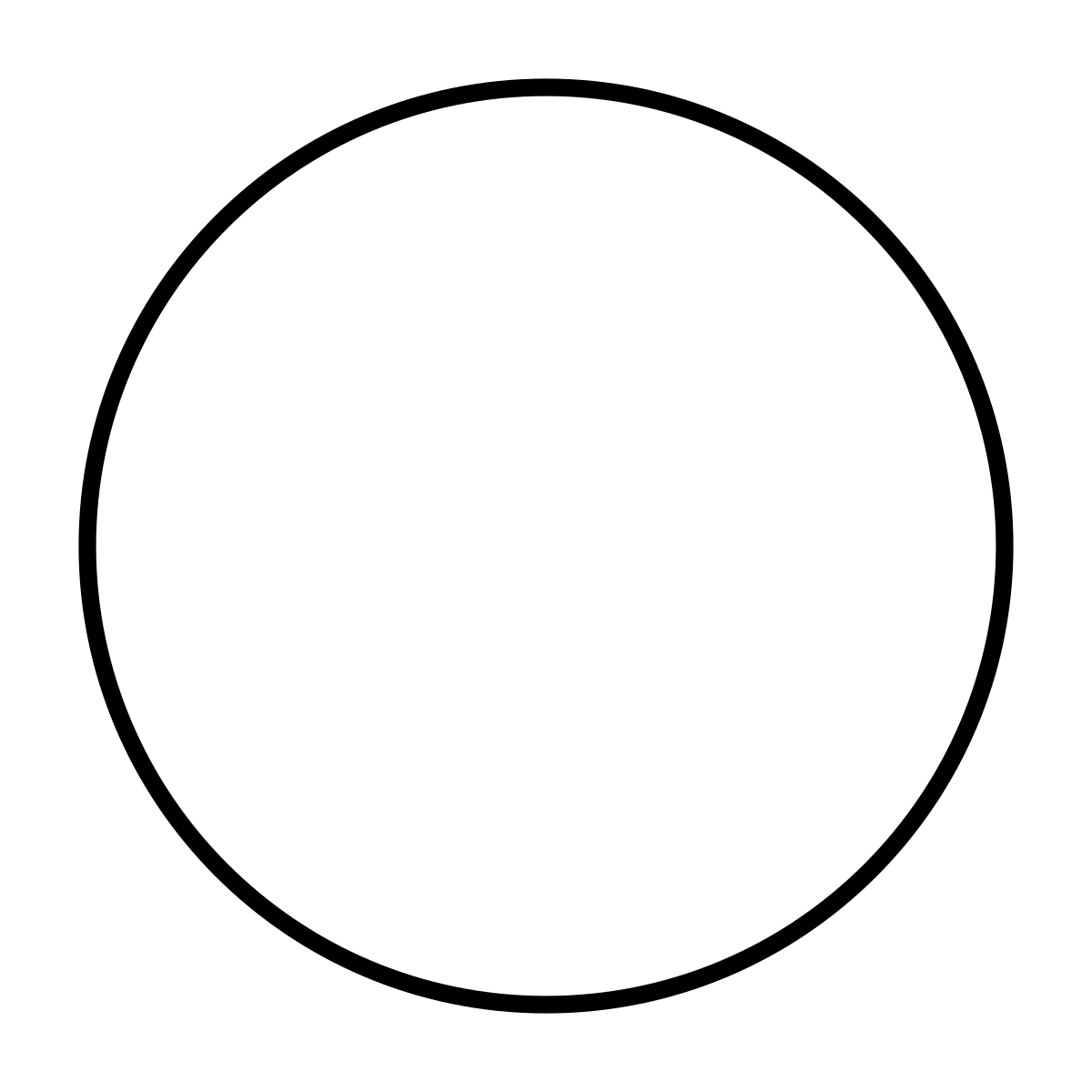 ma
MA
mu
ME
mu
MU
me
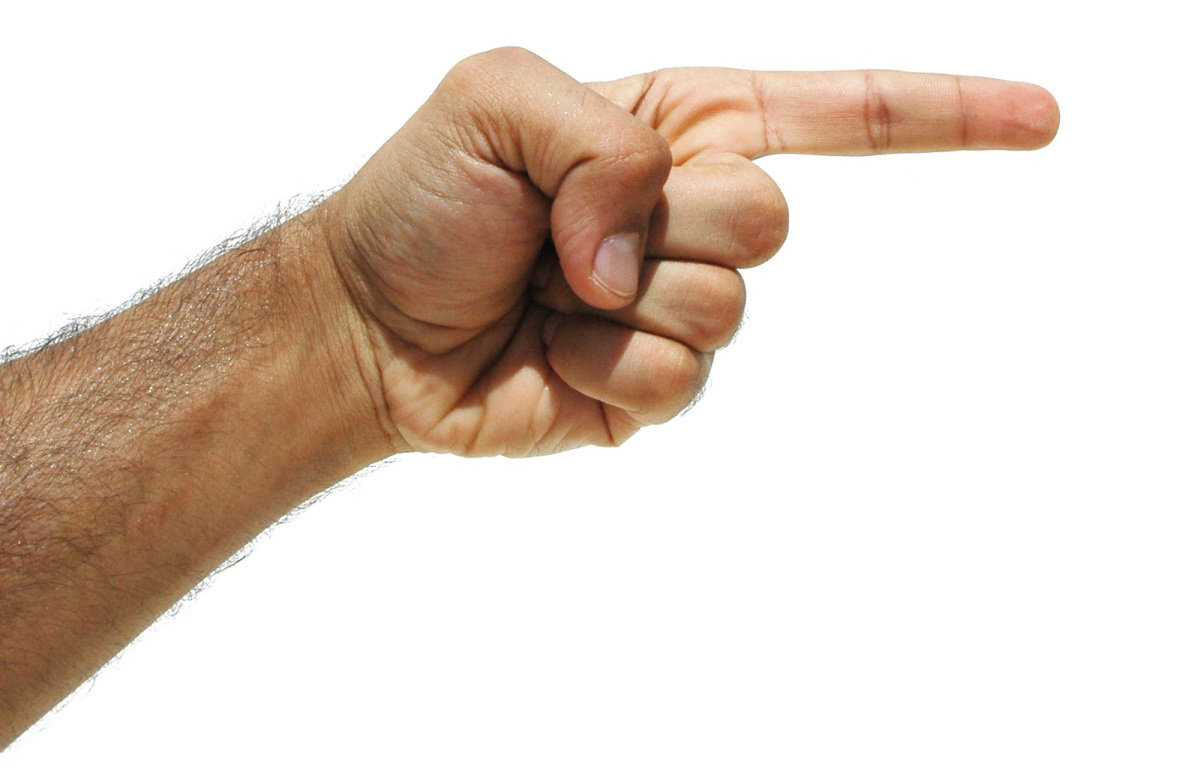 mo
MI
mi
MO
PARAR
PARAR
mu
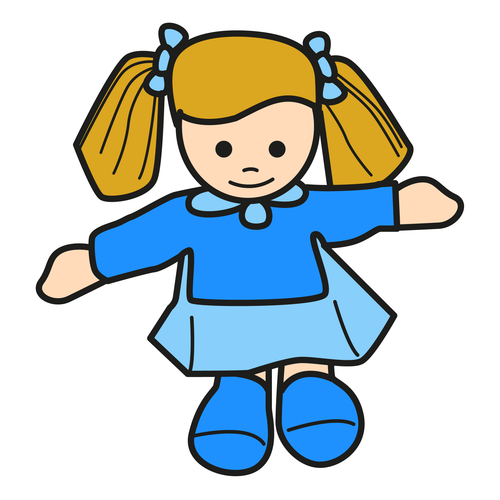 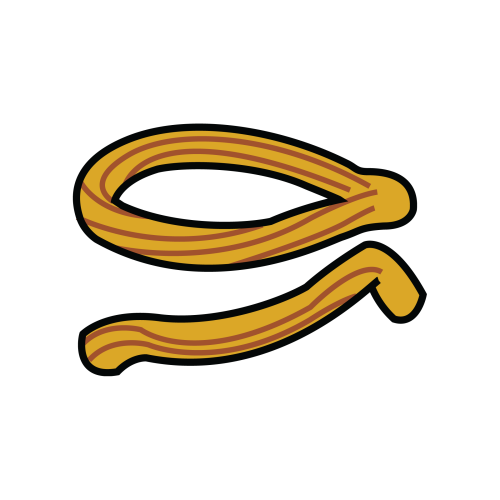 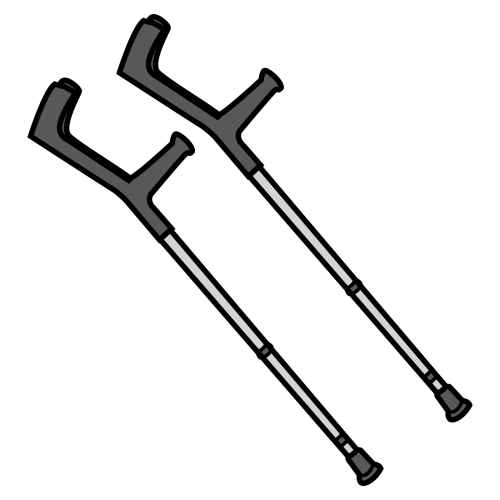 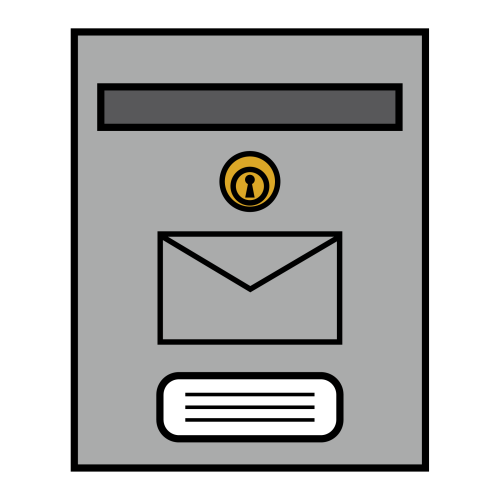 PARAR
PARAR
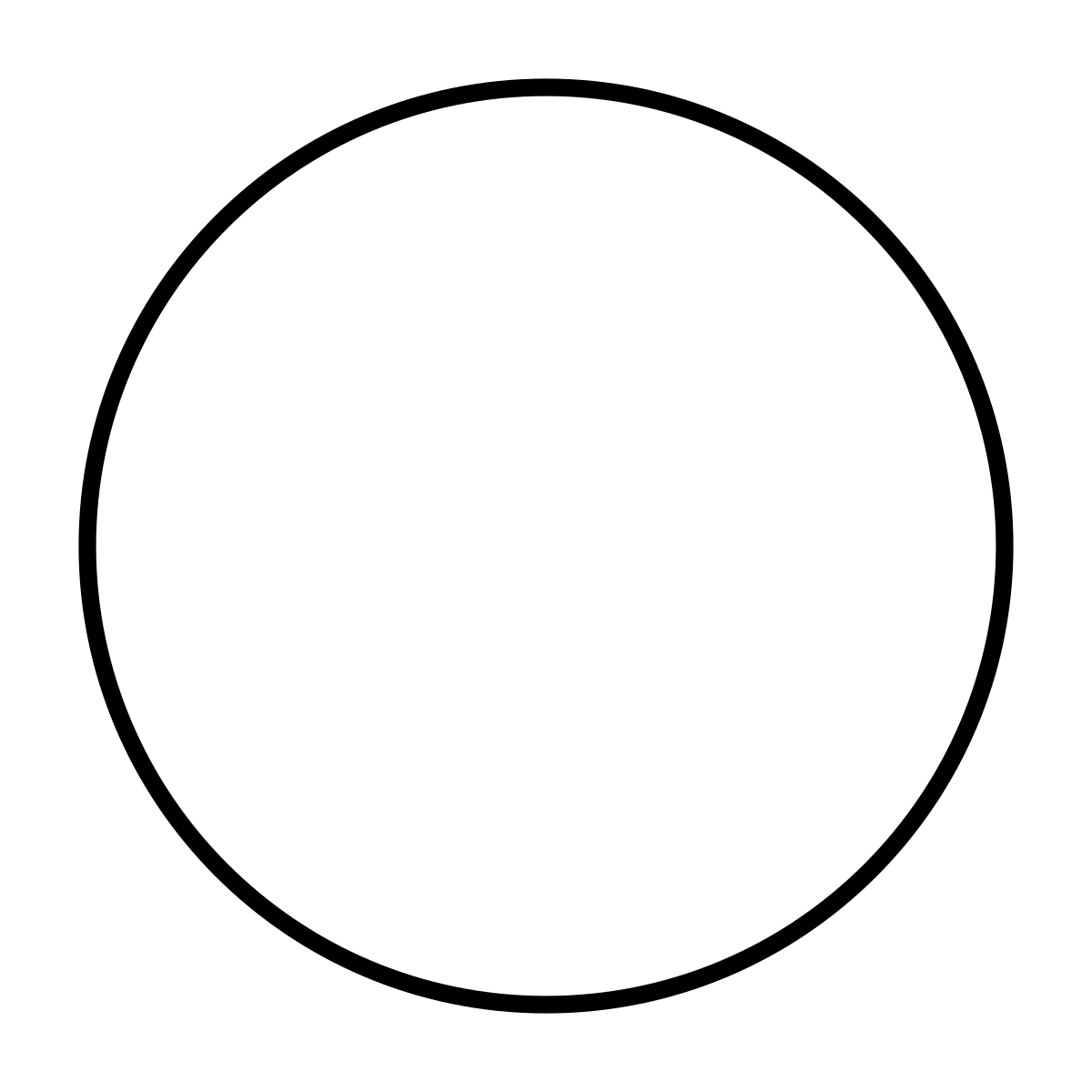 ma
MA
mu
ME
me
MU
me
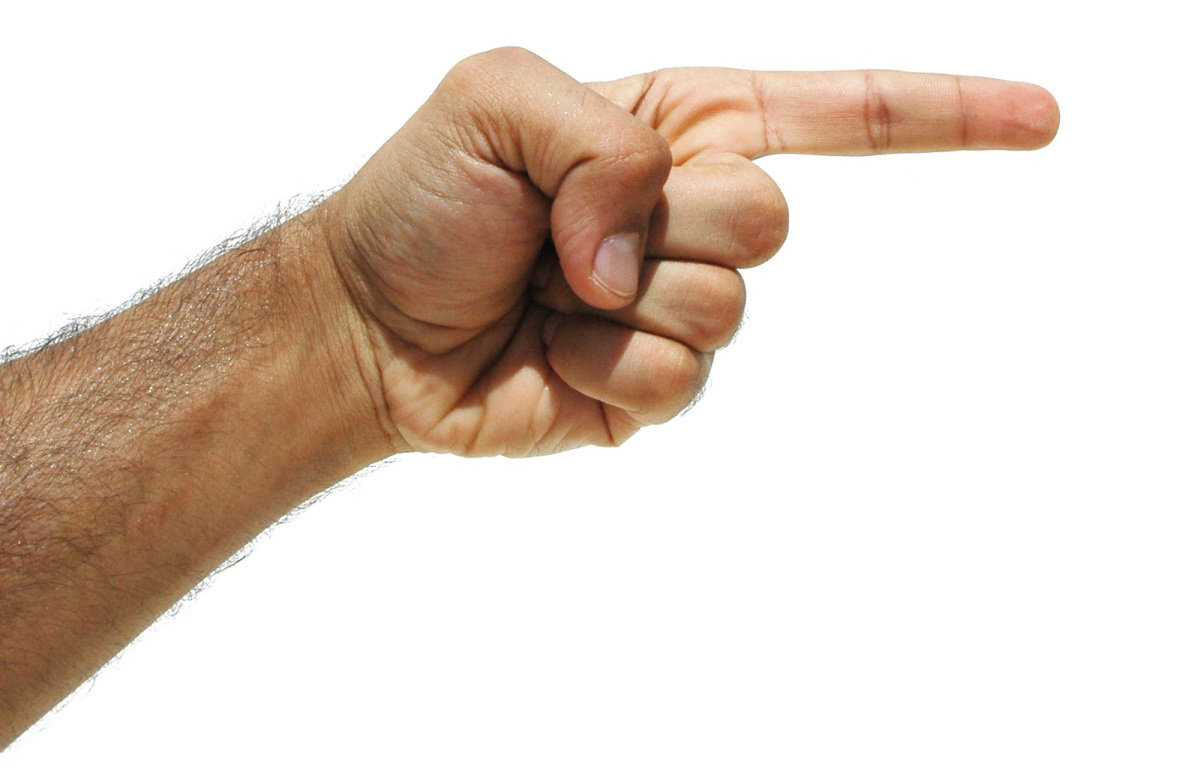 mo
MI
mi
MO
PARAR
PARAR
me
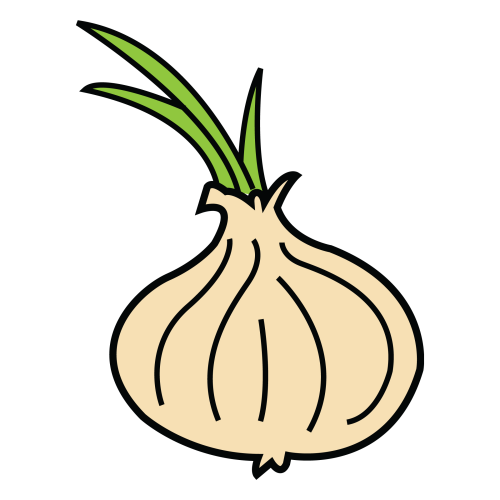 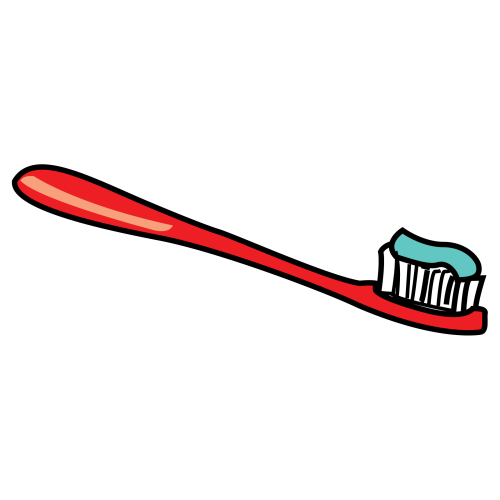 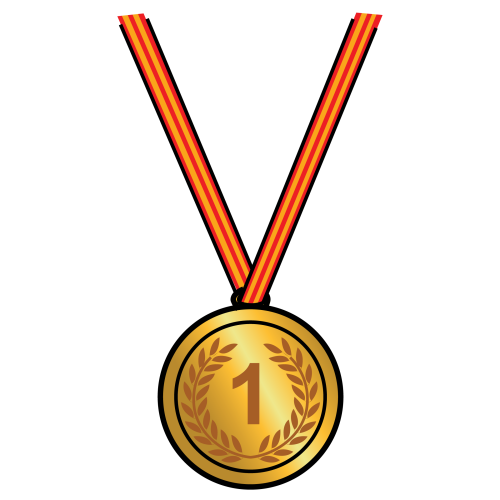 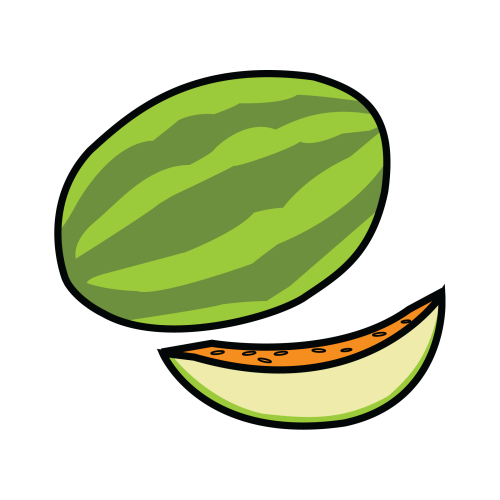 PARAR
PARAR
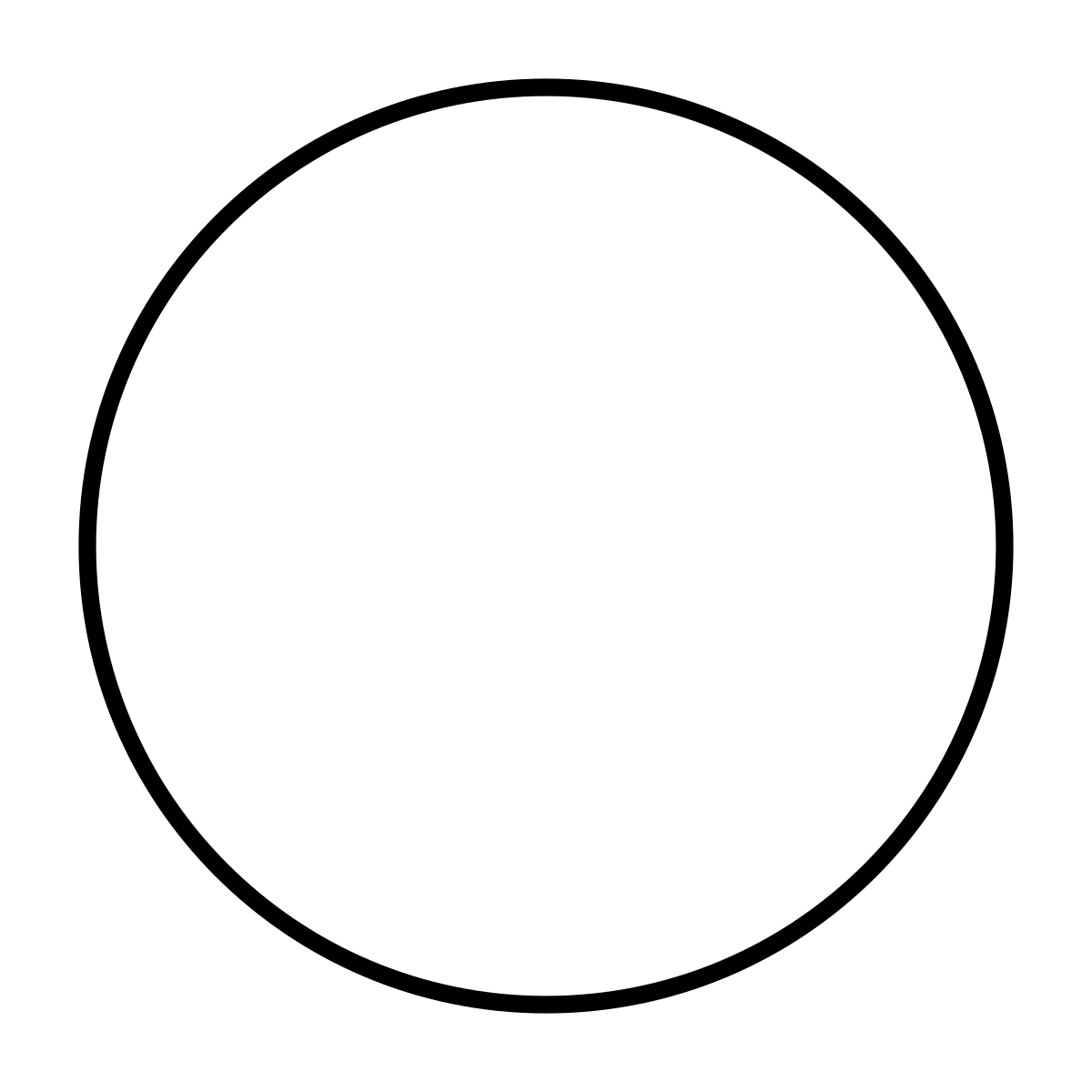 ma
MA
mu
ME
MA
MU
me
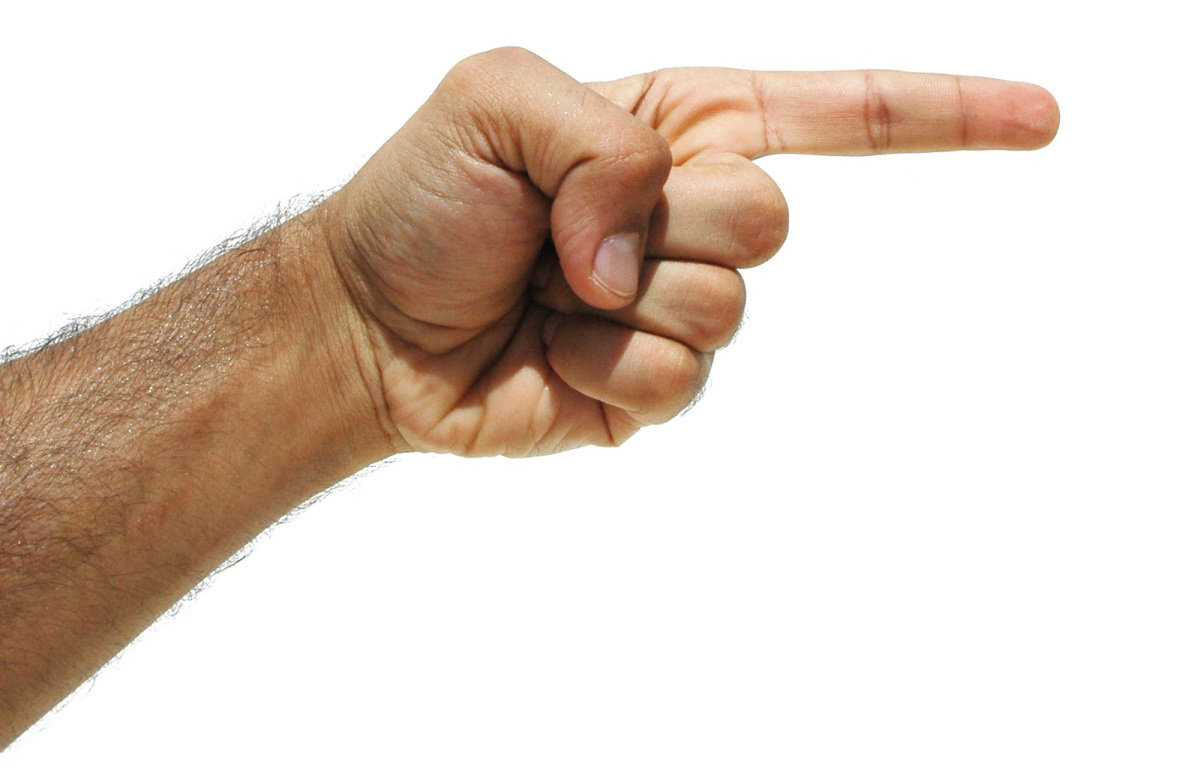 mo
MI
mi
MO
PARAR
PARAR
MA
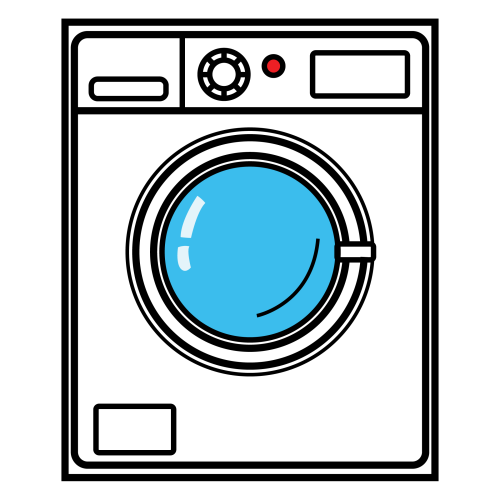 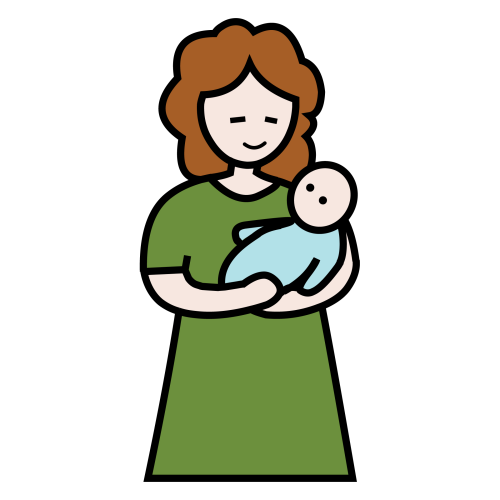 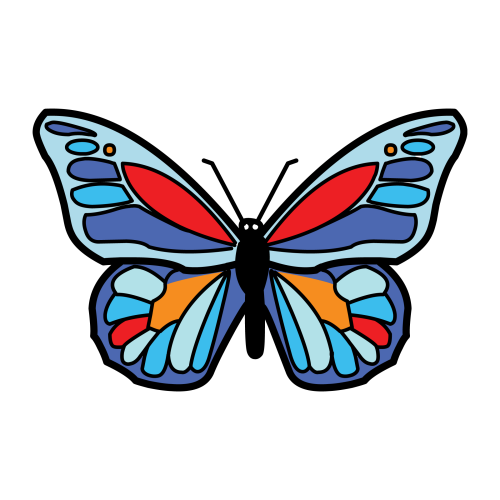 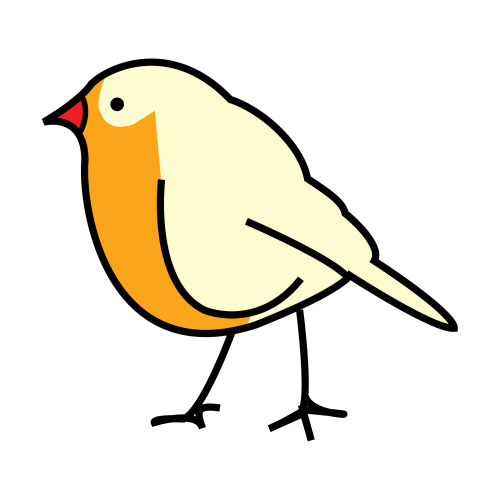 PARAR
PARAR
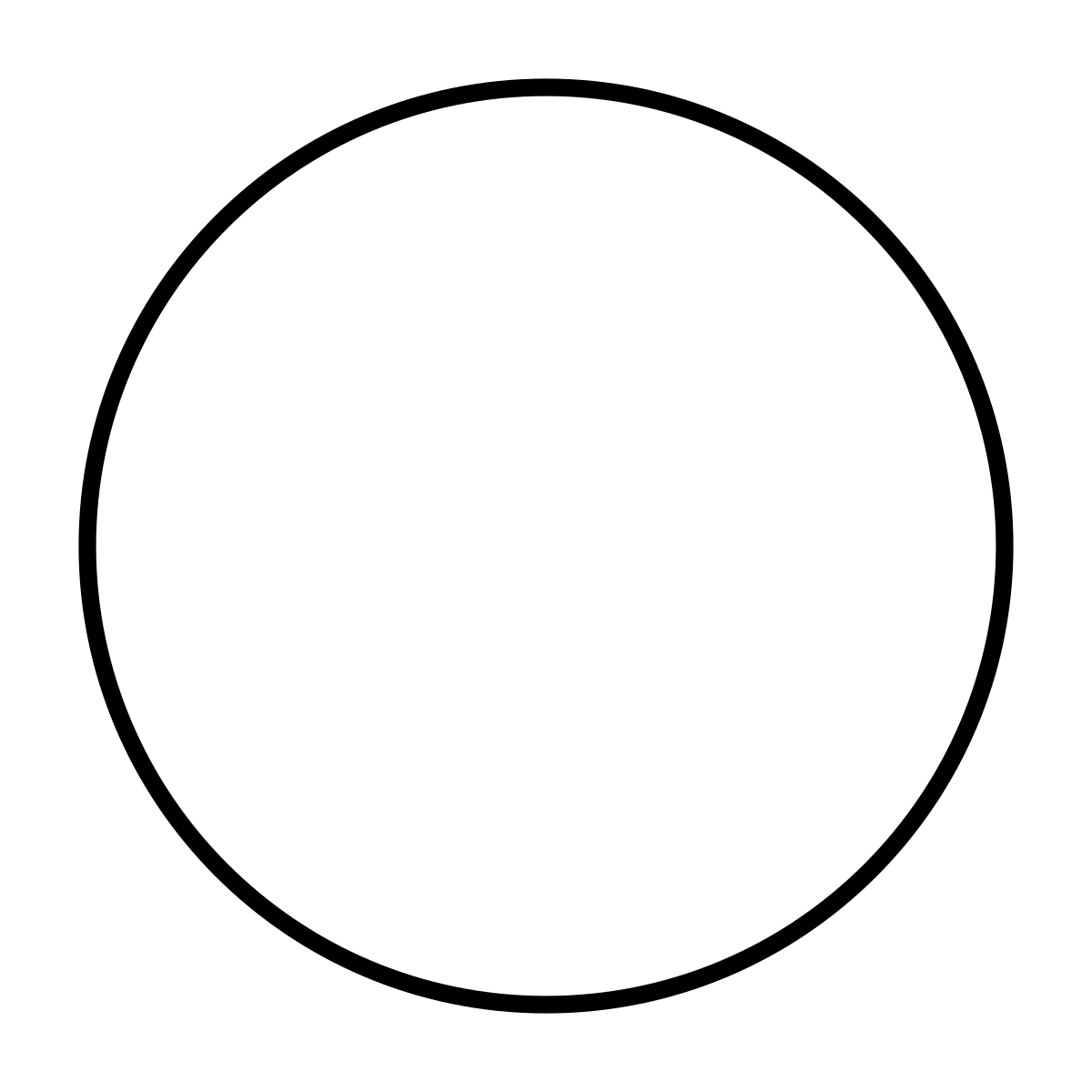 ma
MA
mu
ME
MI
MU
me
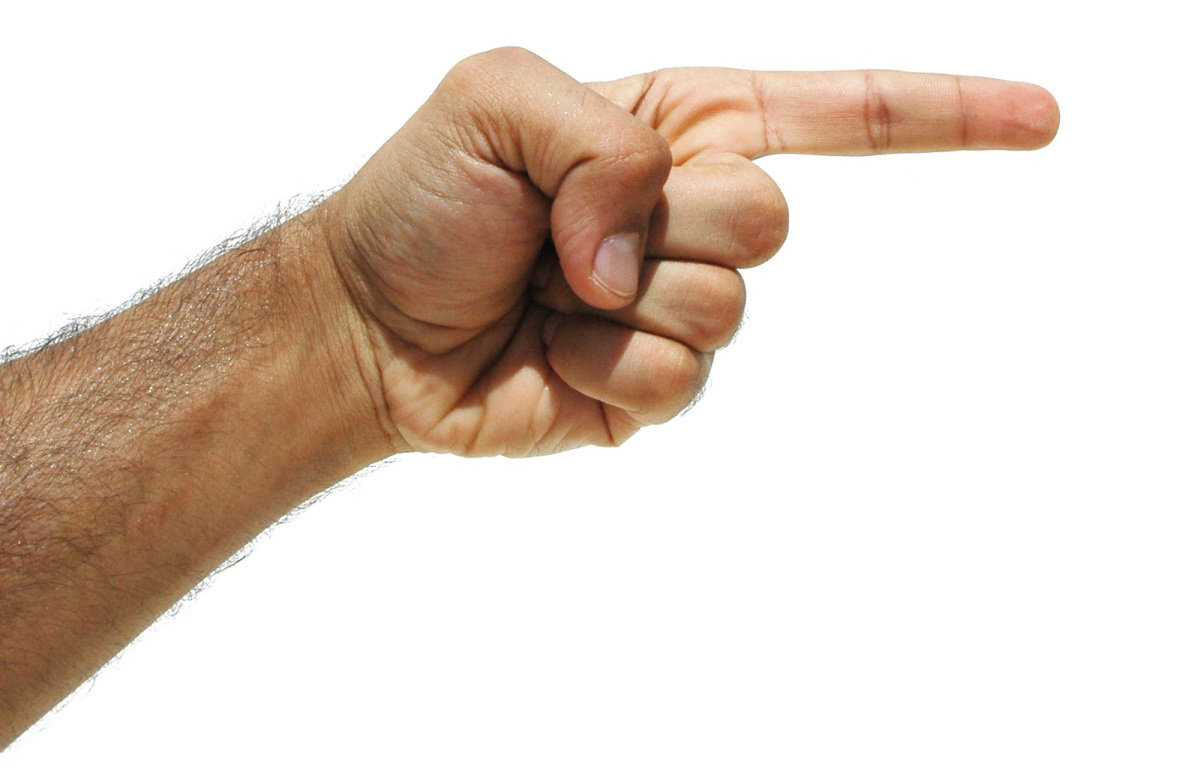 mo
MI
mi
MO
PARAR
PARAR
MI
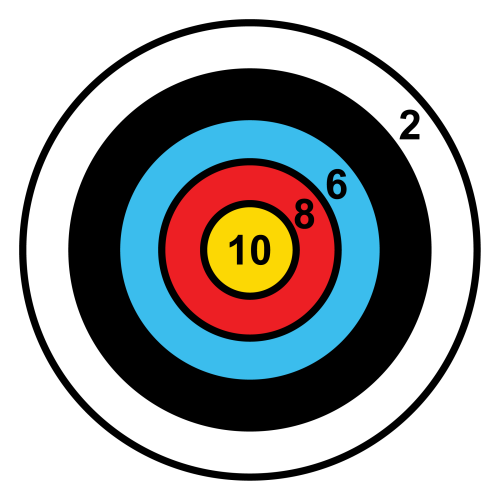 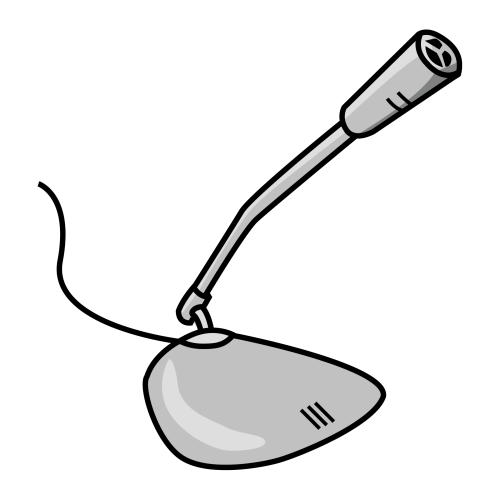 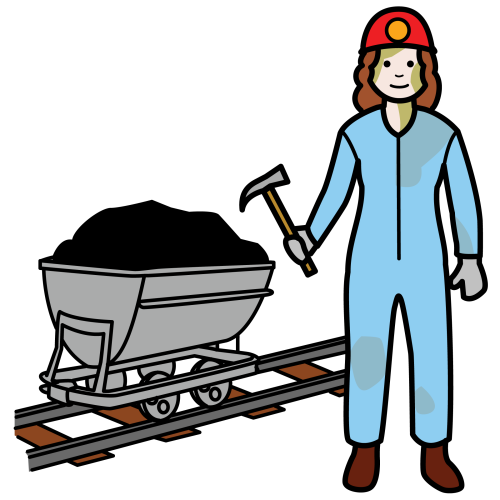 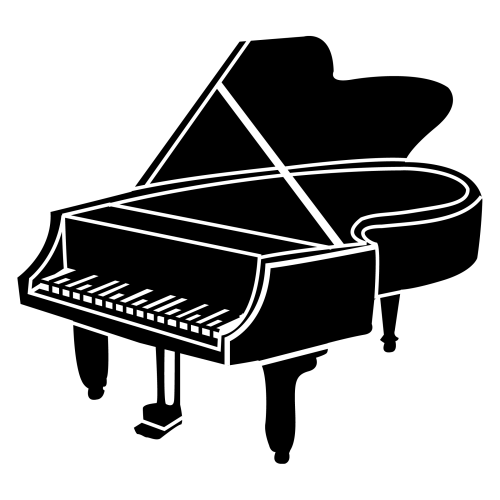 PARAR
PARAR
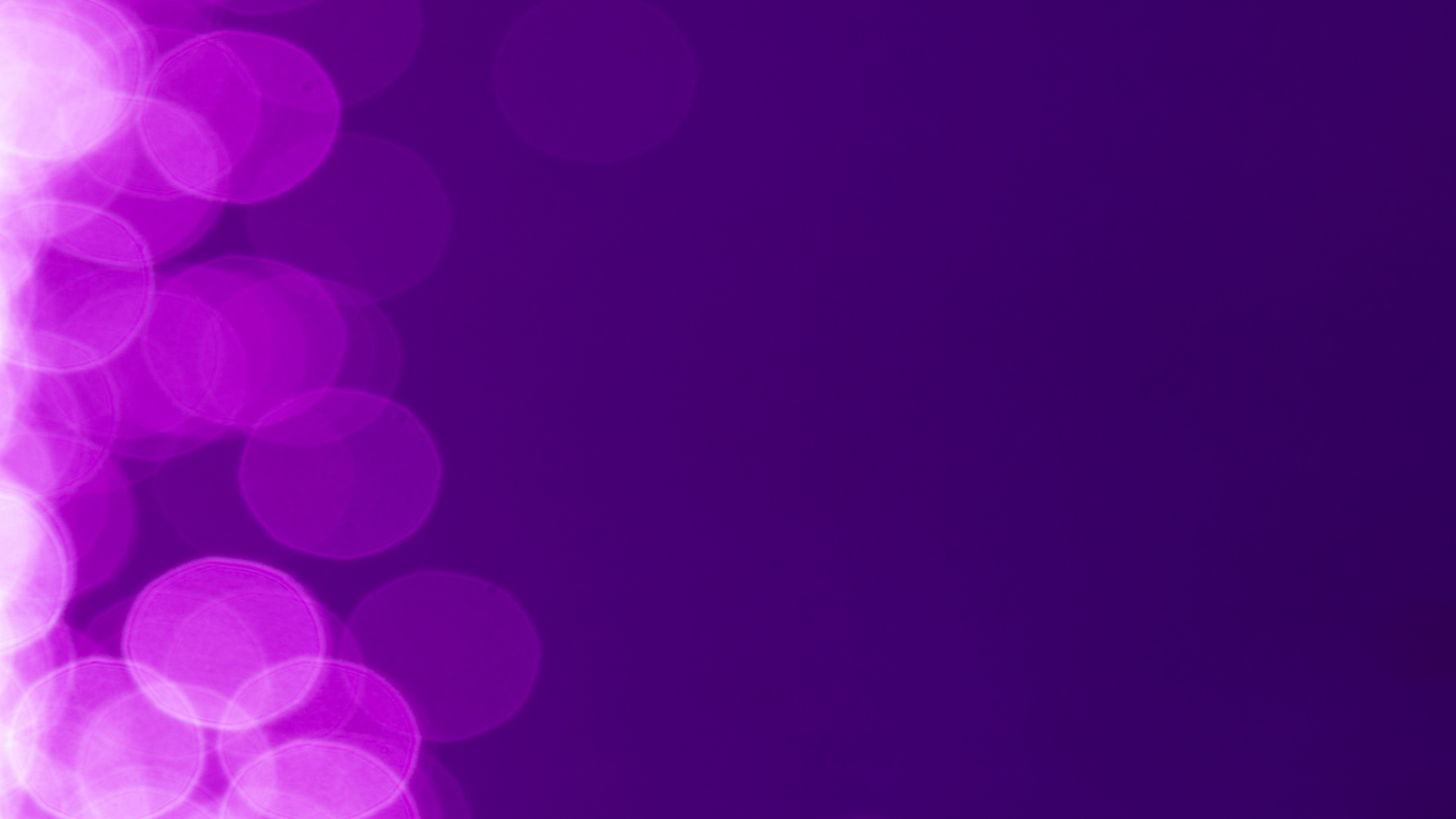 ¡Gracias por participar!

¡Nos vemos pronto!